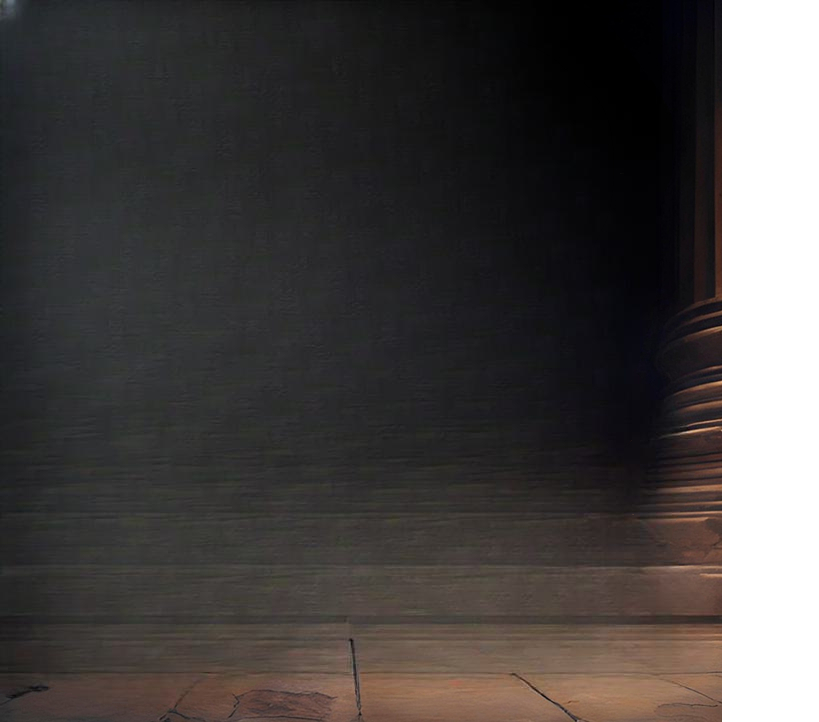 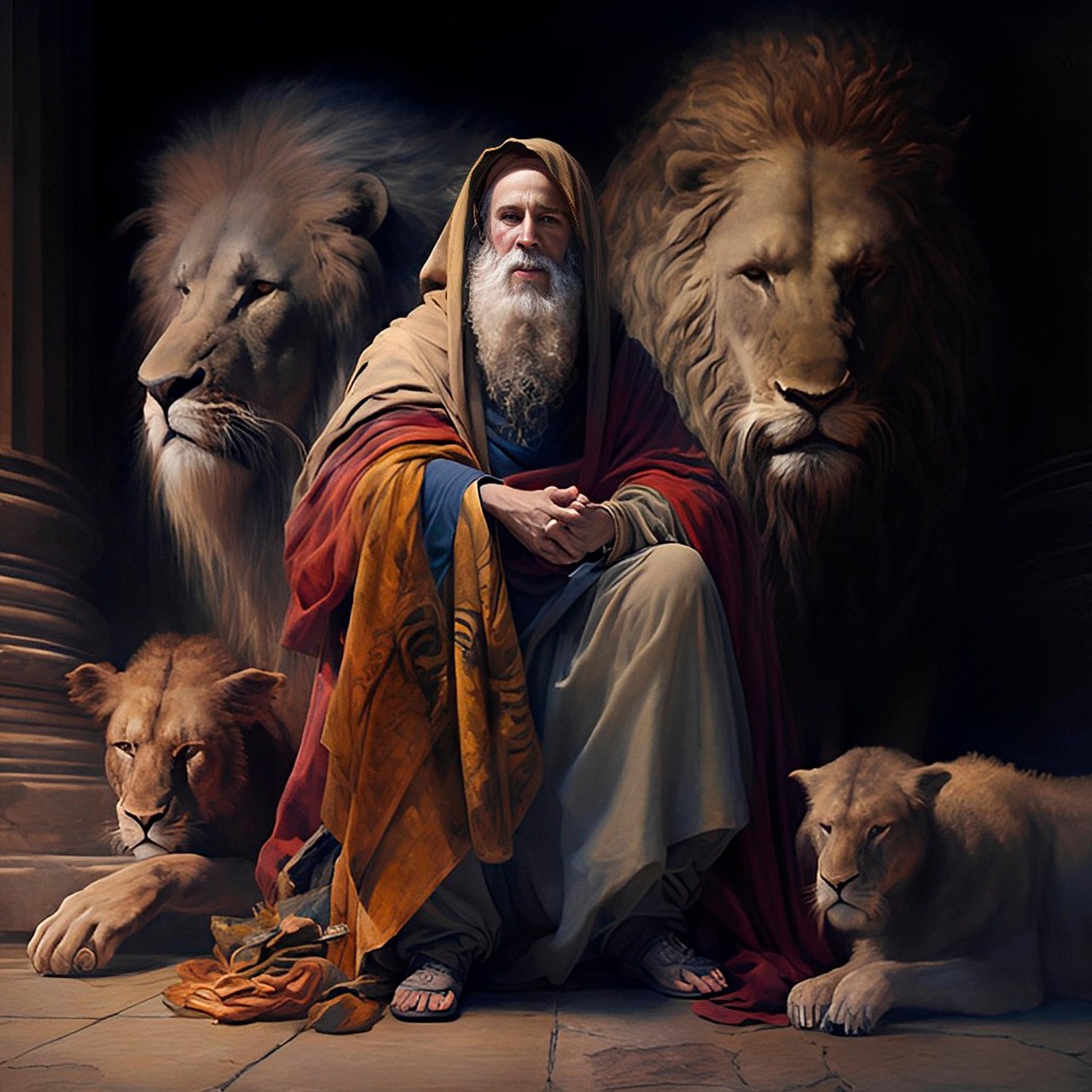 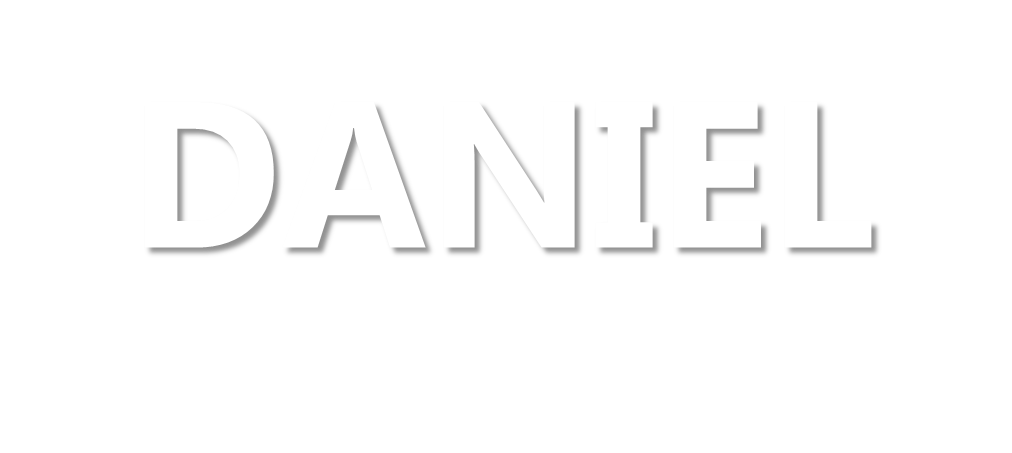 VERSÍCULO POR VERSÍCULO
01
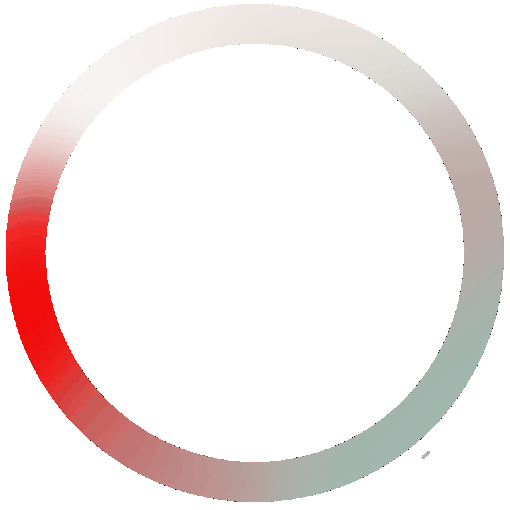 INTRODUÇÃO AO LIVRO DE DANIEL
UM LIVRO CHEIO DE AVENTURAS!
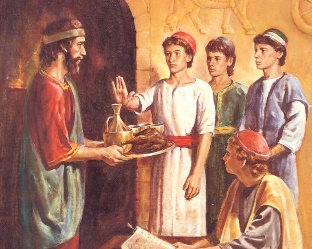 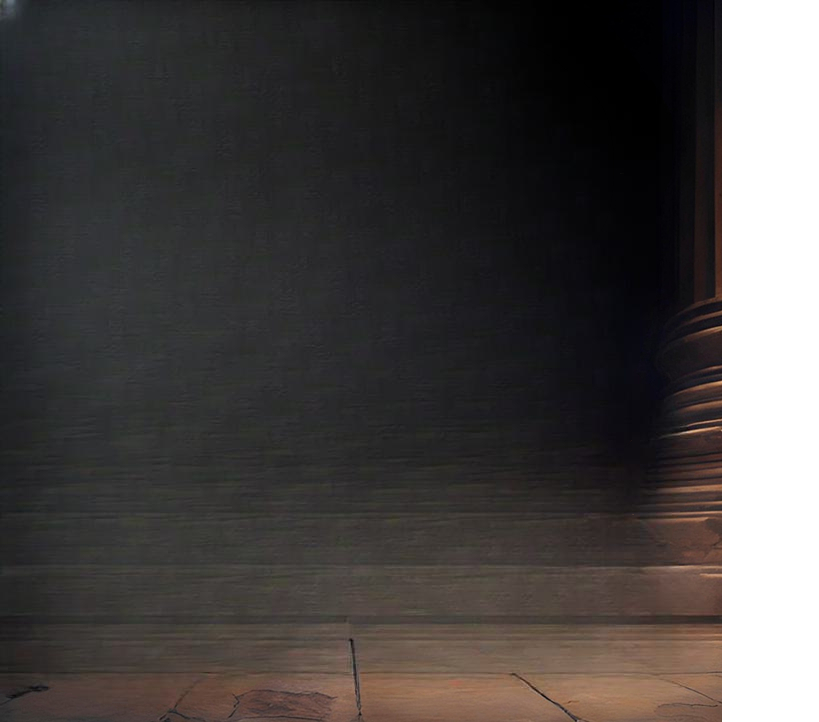 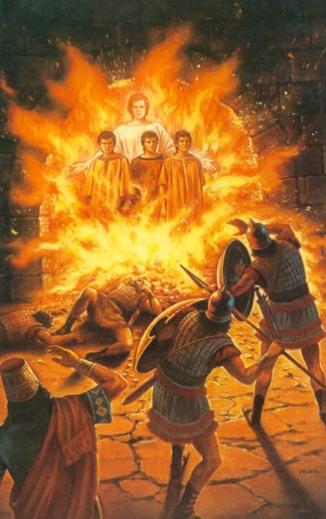 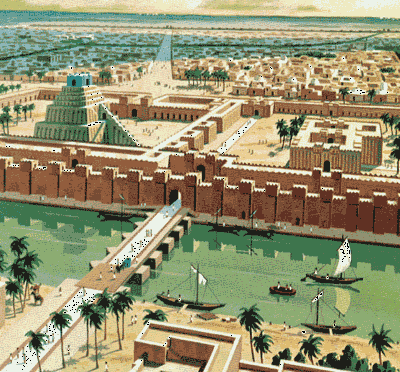 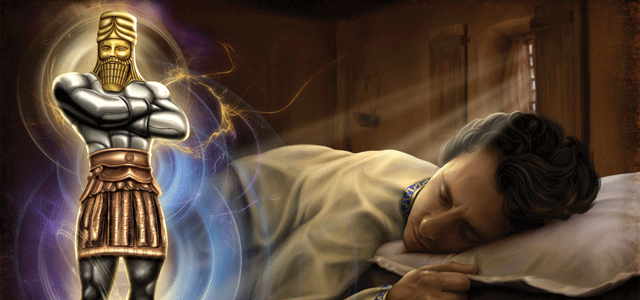 O Livro de Daniel nos conta histórias de um tempo antigo e de uma terra exótica, marcadas pela grandeza de Deus e pela fidelidade dos crentes. Ele também aponta para o ministério de Cristo e os tempos do fim, abordando, dessa forma, a maior aventura vivida pela humanidade.
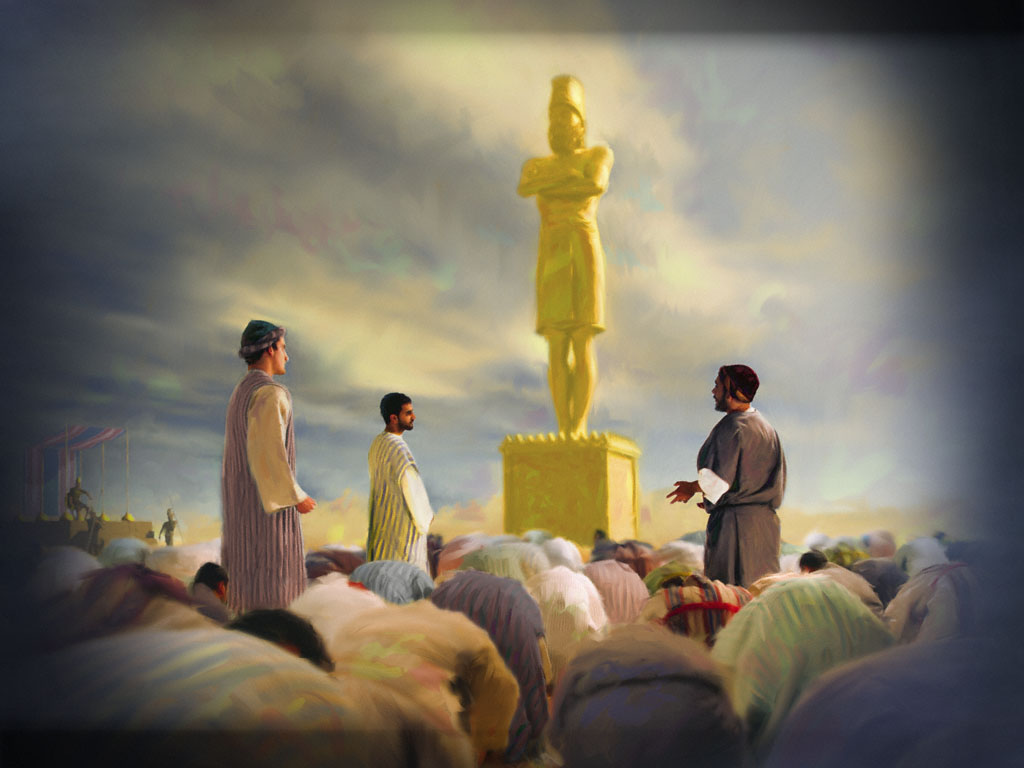 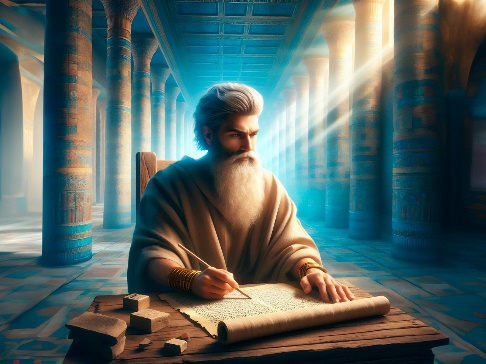 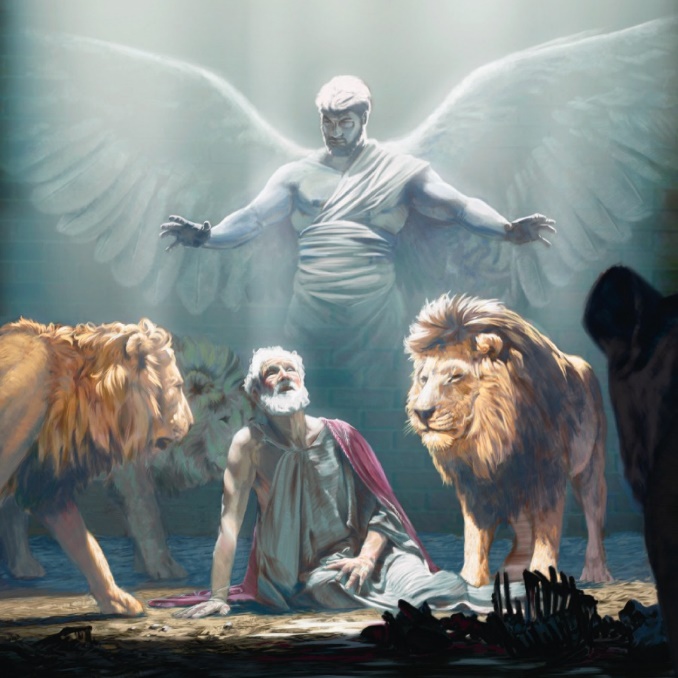 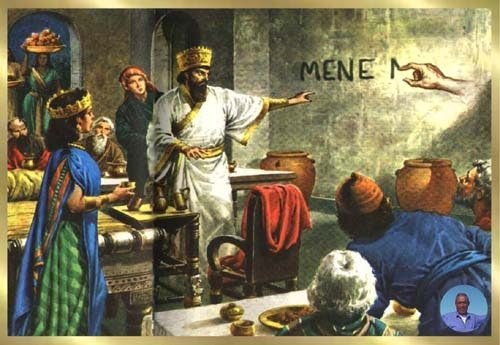 QUEM FOI DANIEL?
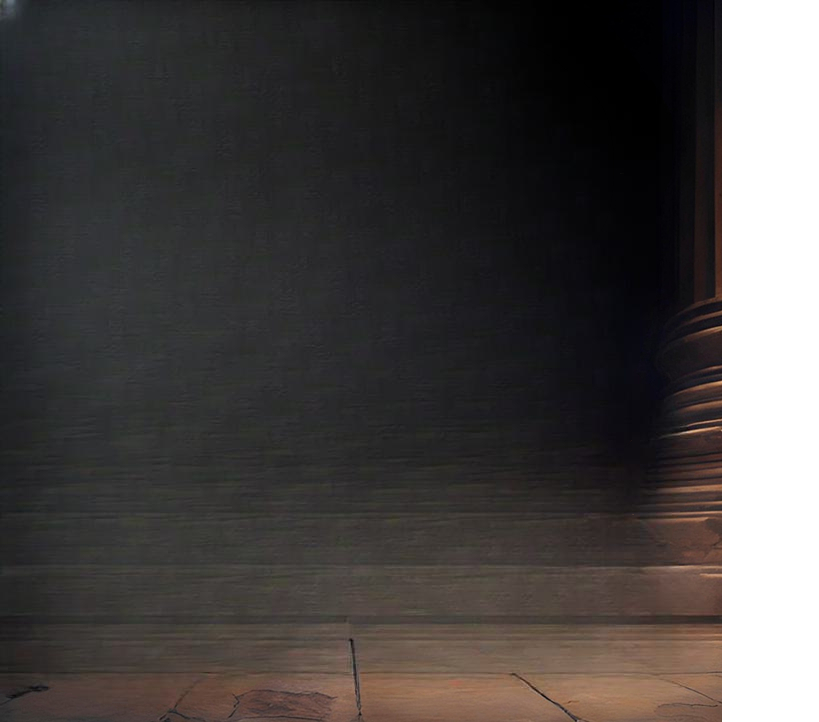 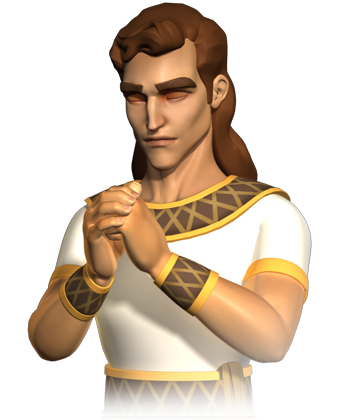 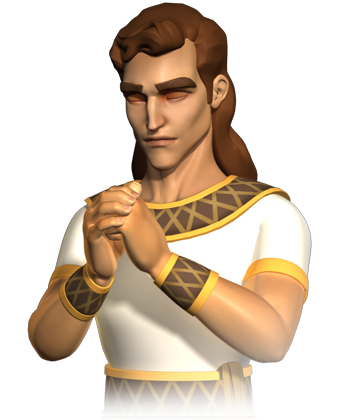 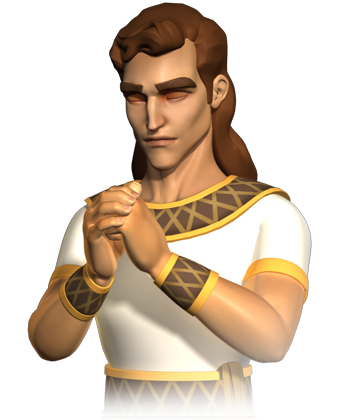 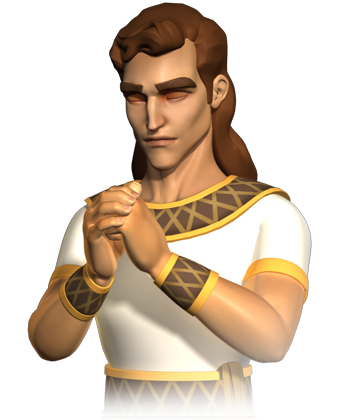 Daniel foi um judeu que viveu entre 620 e 530 aC. Seu nome significa "Deus é Juiz“. Ele foi levado cativo para a Babilônia e ali exerceu uma grande influência. Escreveu o livro que leva o seu nome, o qual é considerado "O Apocalipse do Velho Testamento".
AUTENTICIDADE DO LIVRO
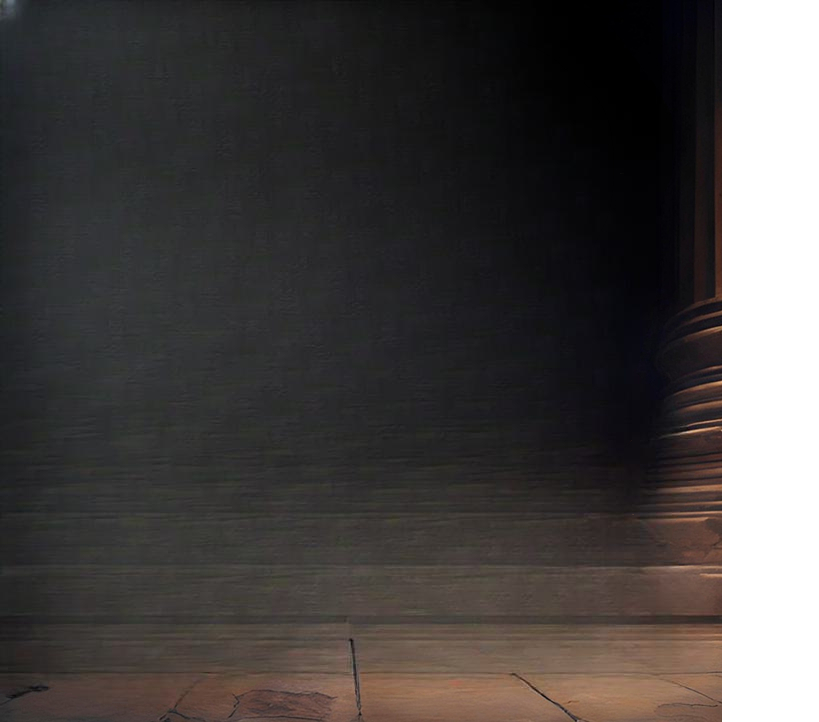 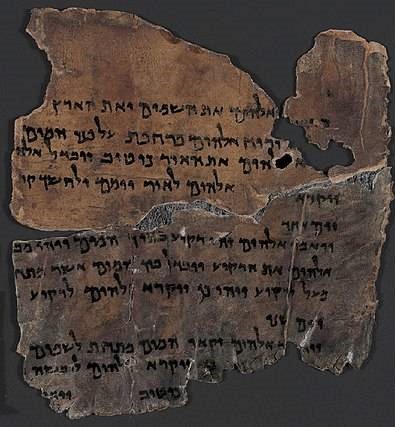 Fragmentos do Livro de Daniel foram encontrados entre os Manuscritos do Mar Morto. Jesus reconheceu a inspiração dos escritos de Daniel (Mt 24.15). No Concílio de Jâmnia, em 90 dC, o Livro de Daniel foi oficialmente incluído no cânon judaico.
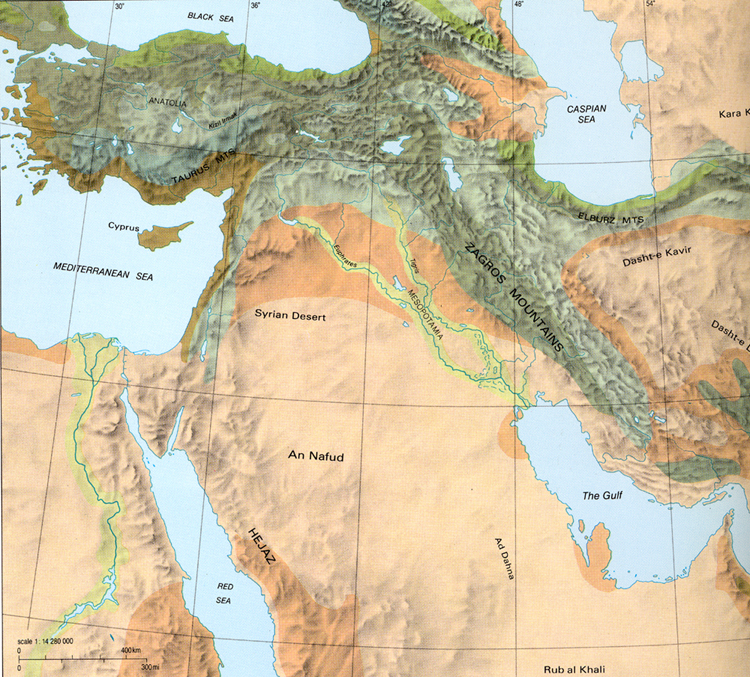 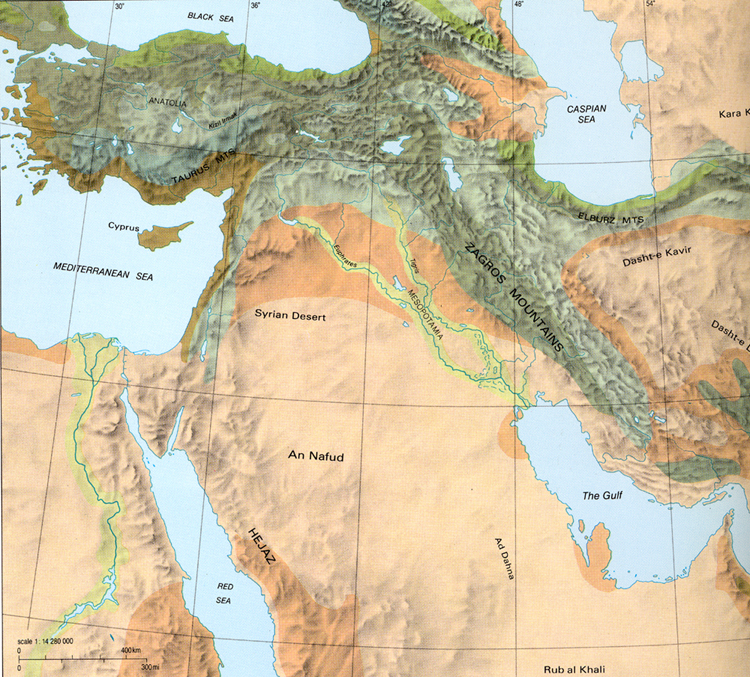 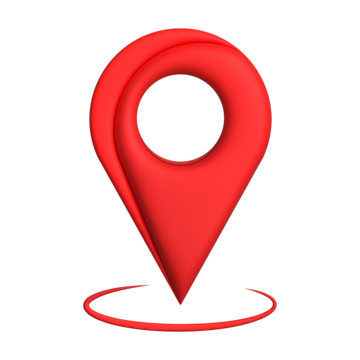 JERUSALÉM
JERUSALÉM
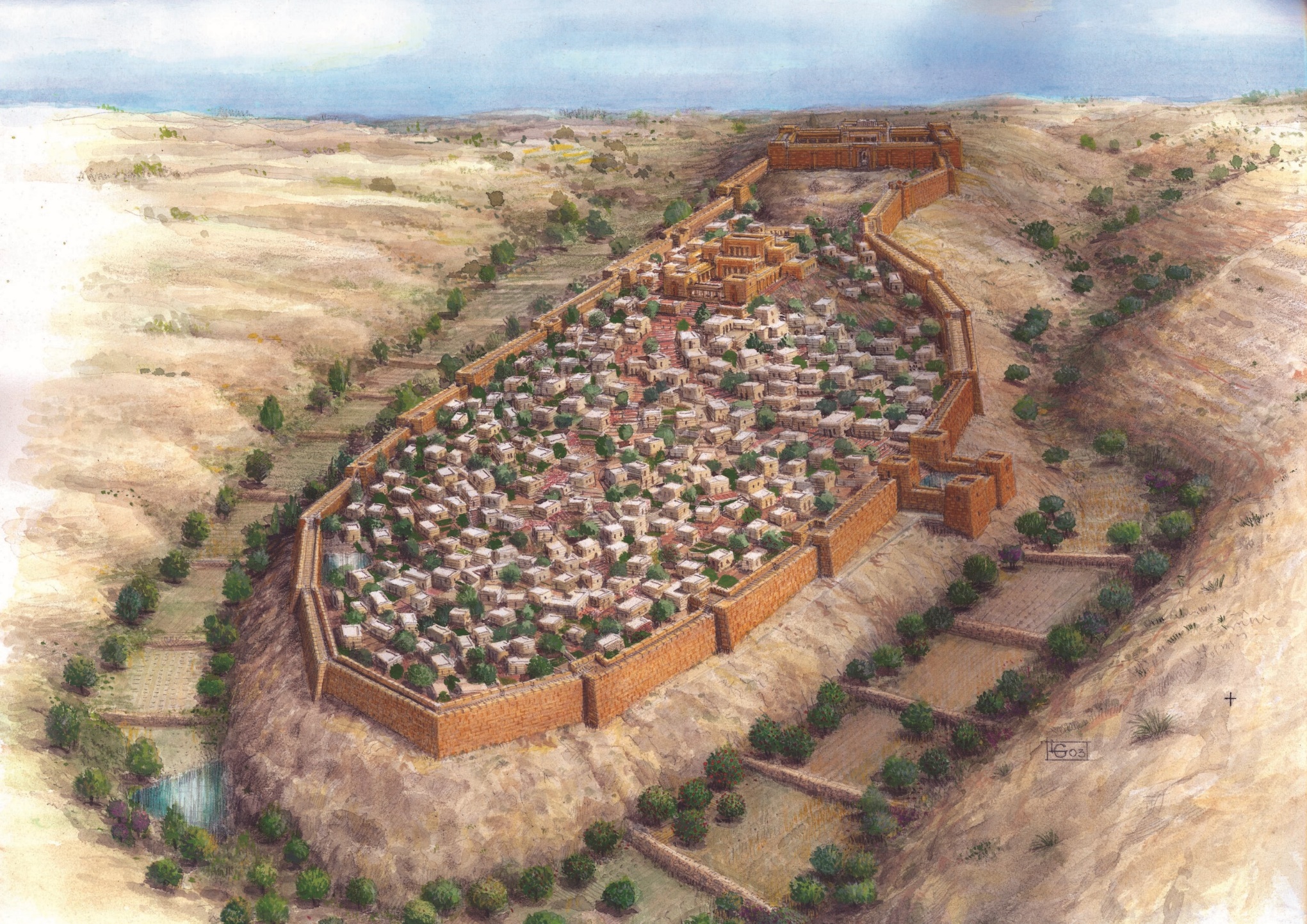 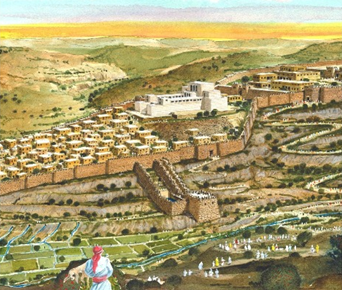 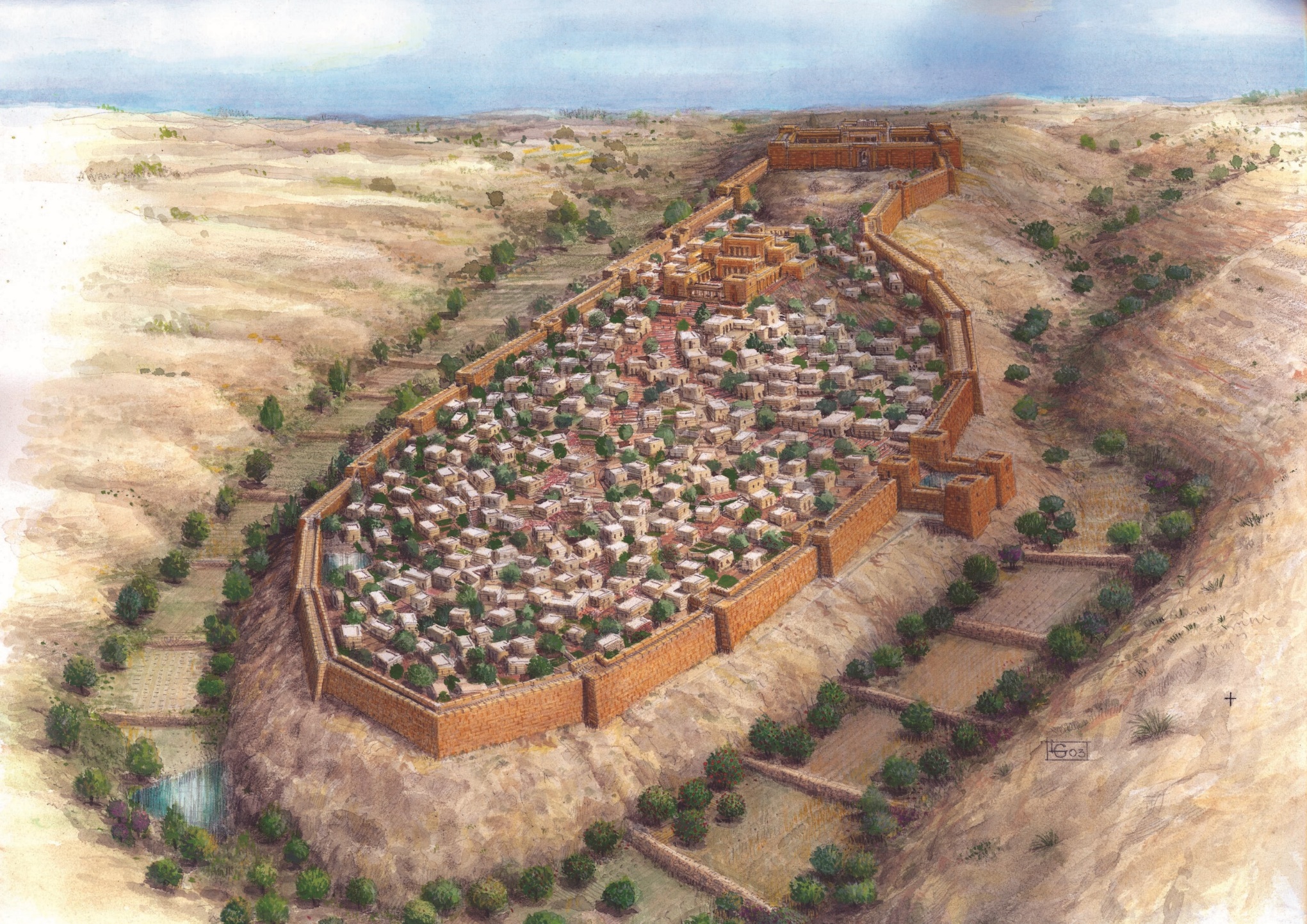 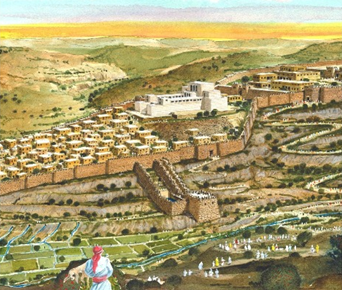 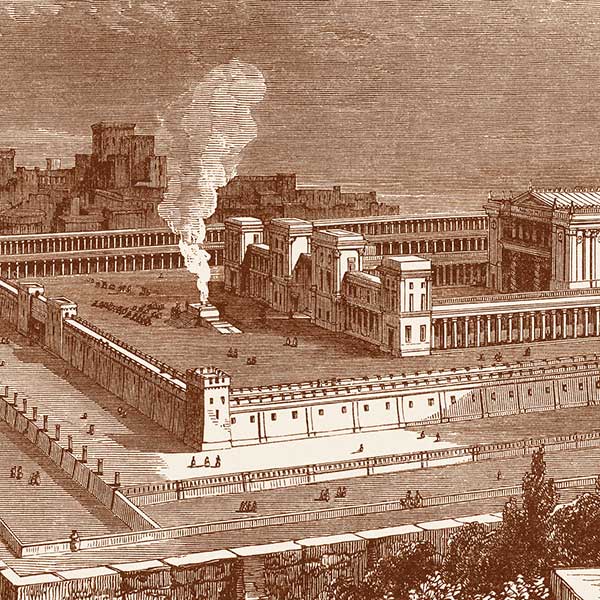 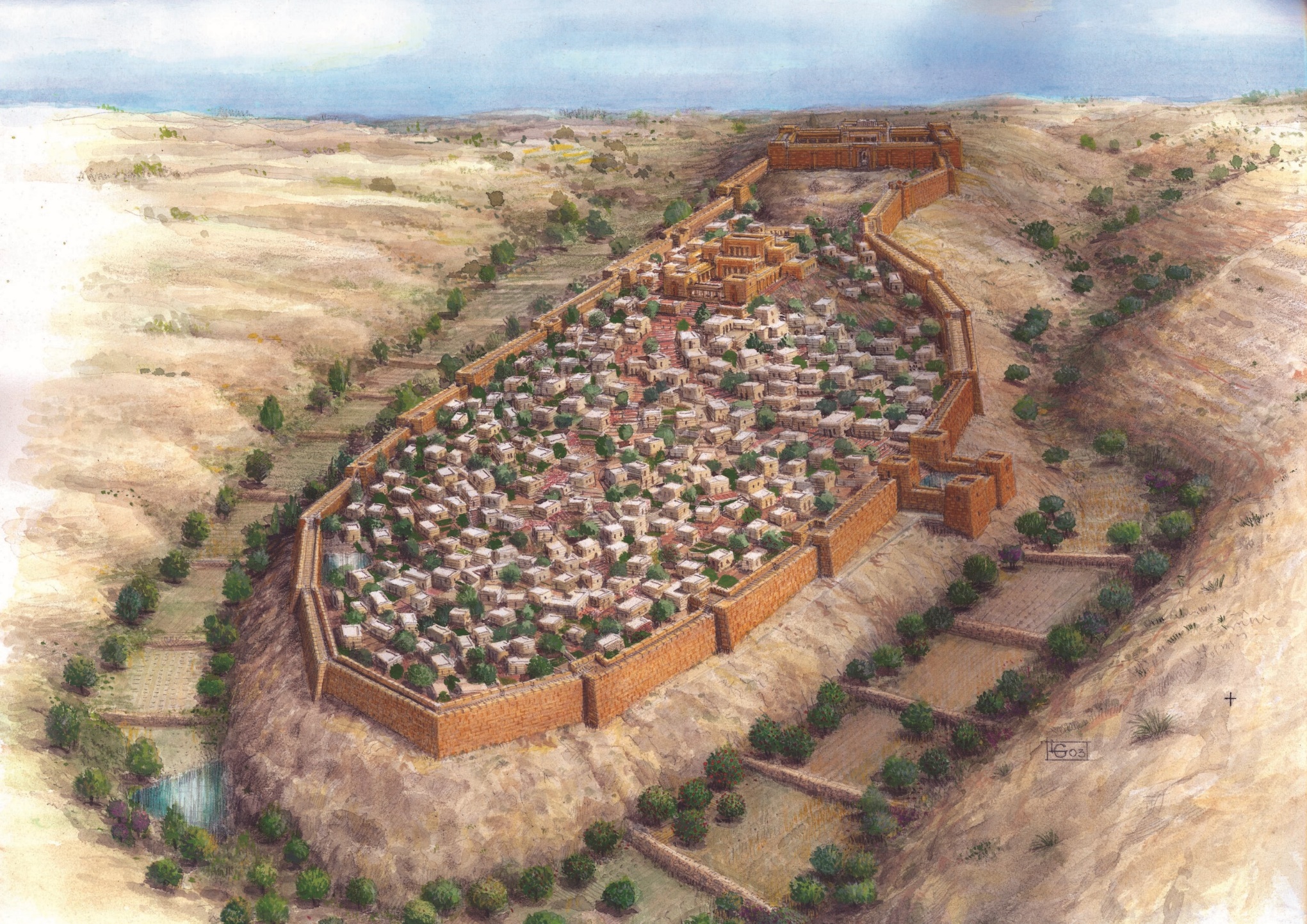 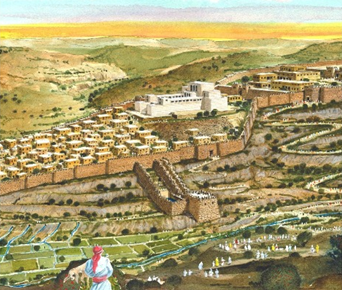 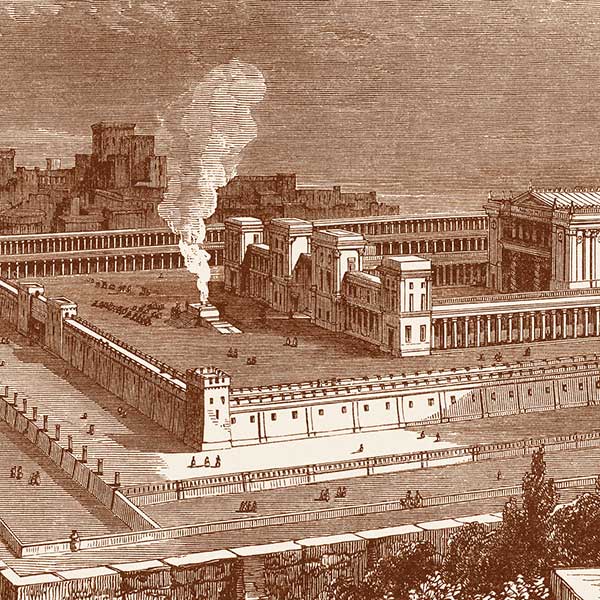 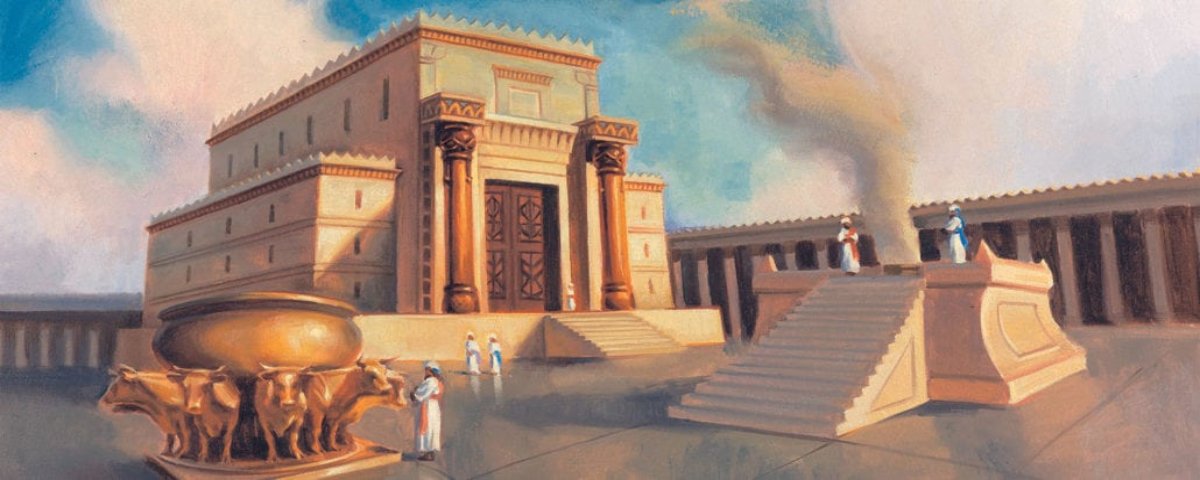 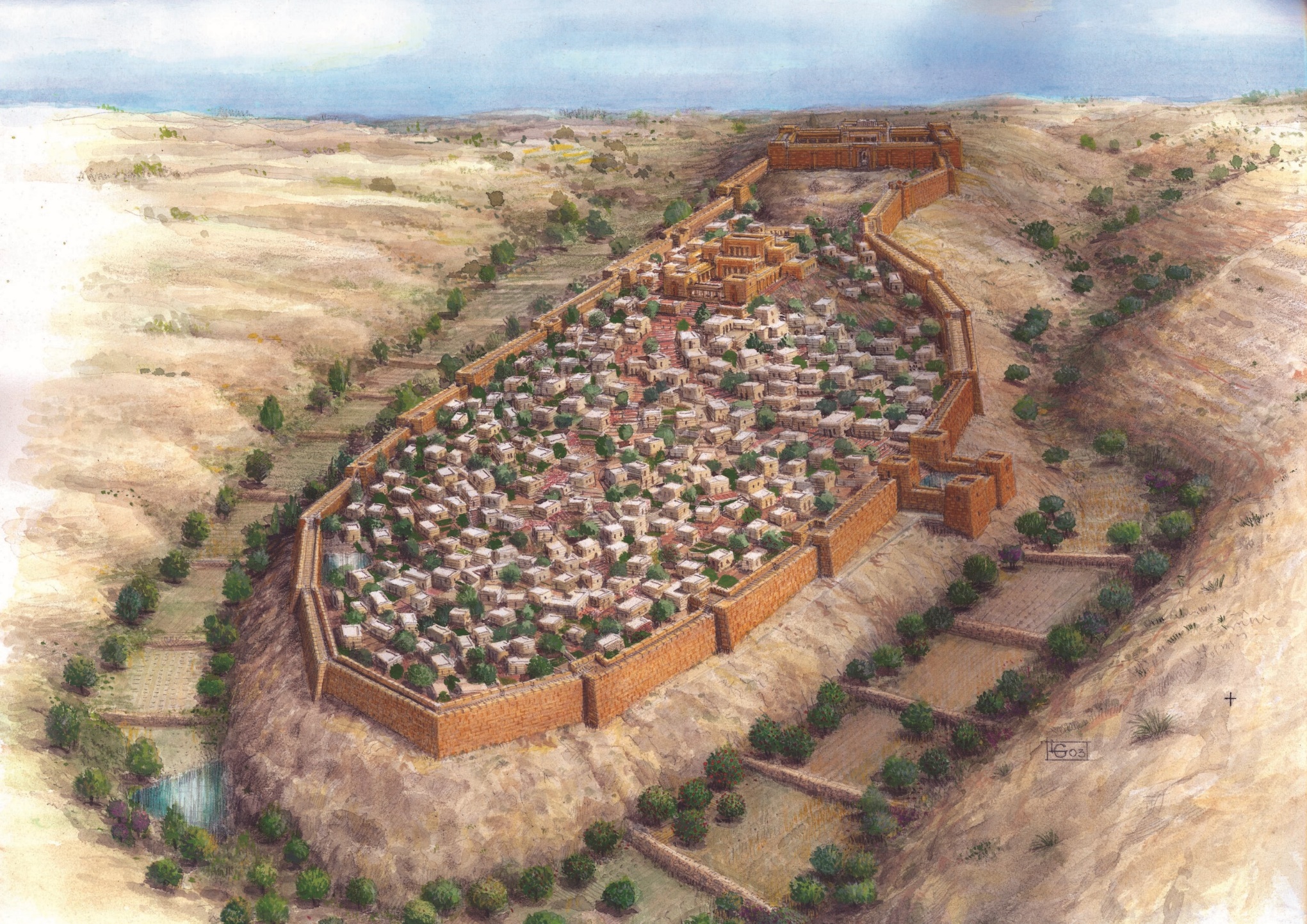 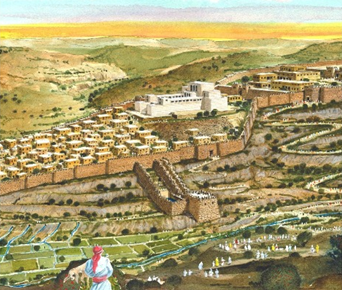 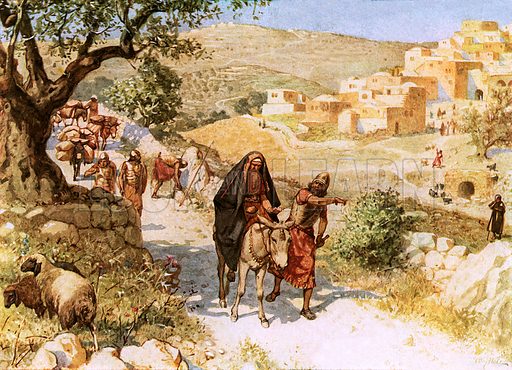 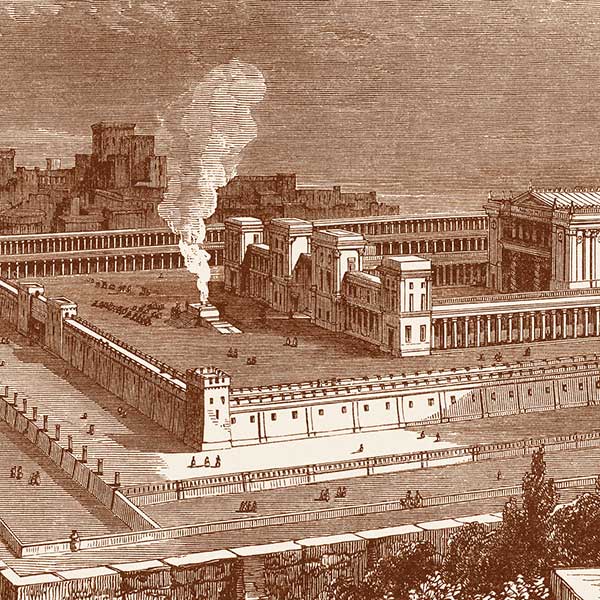 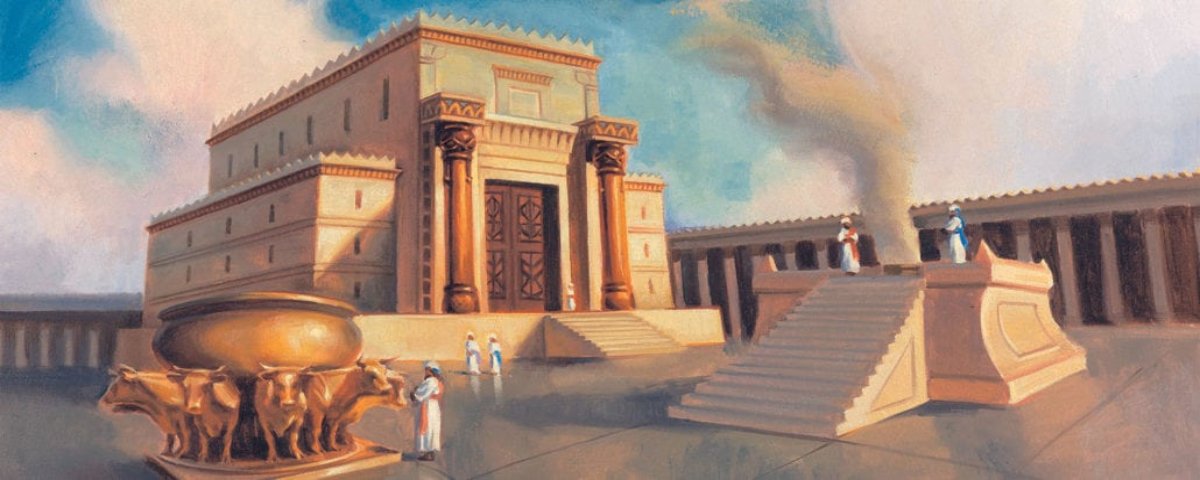 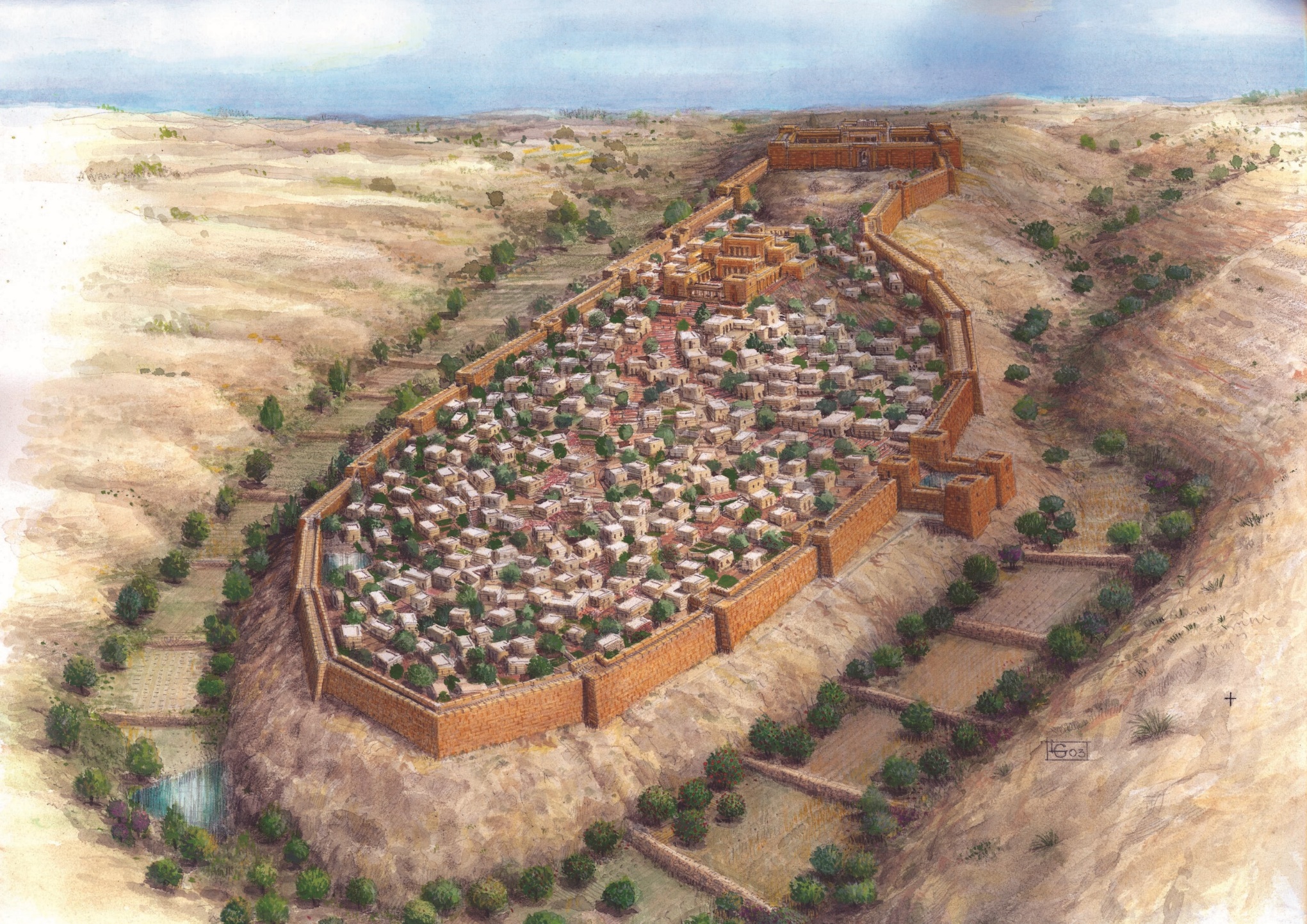 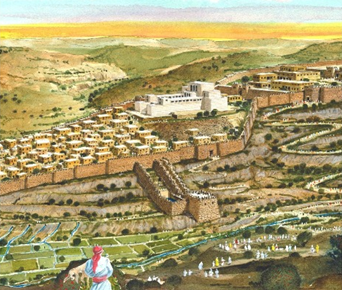 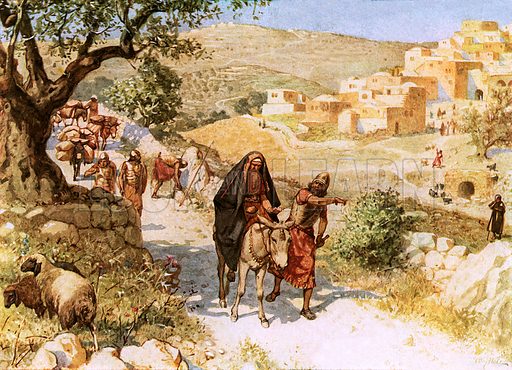 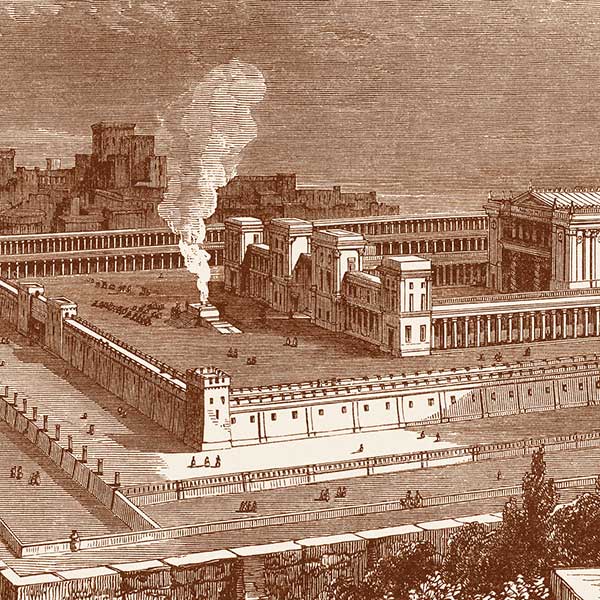 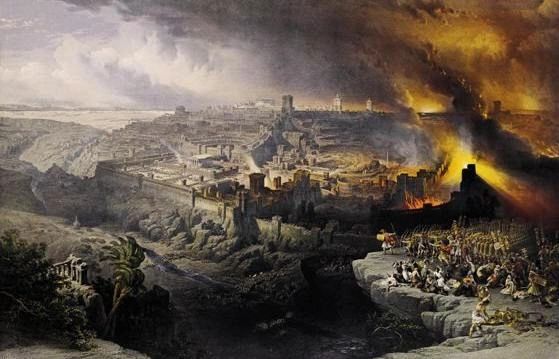 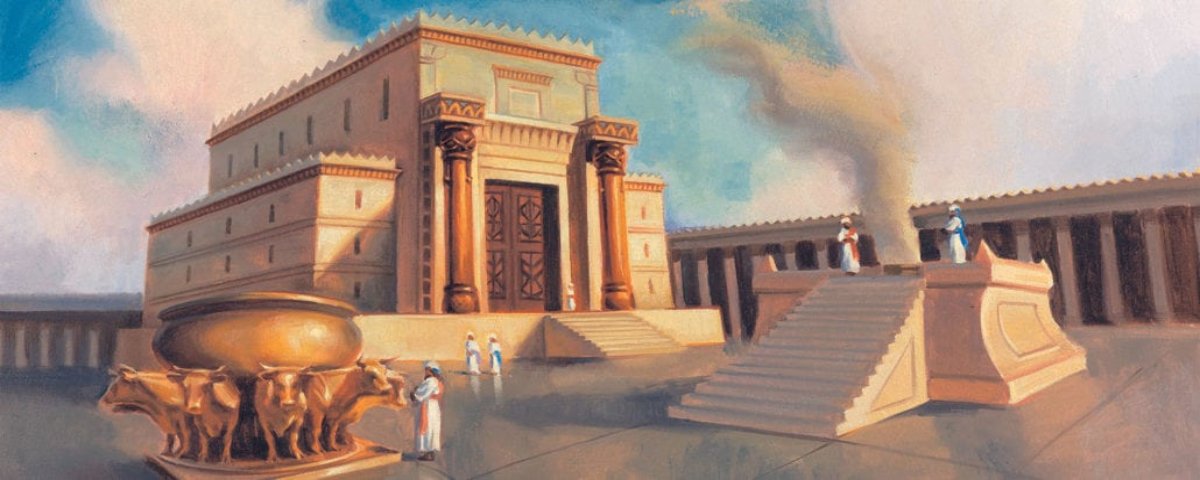 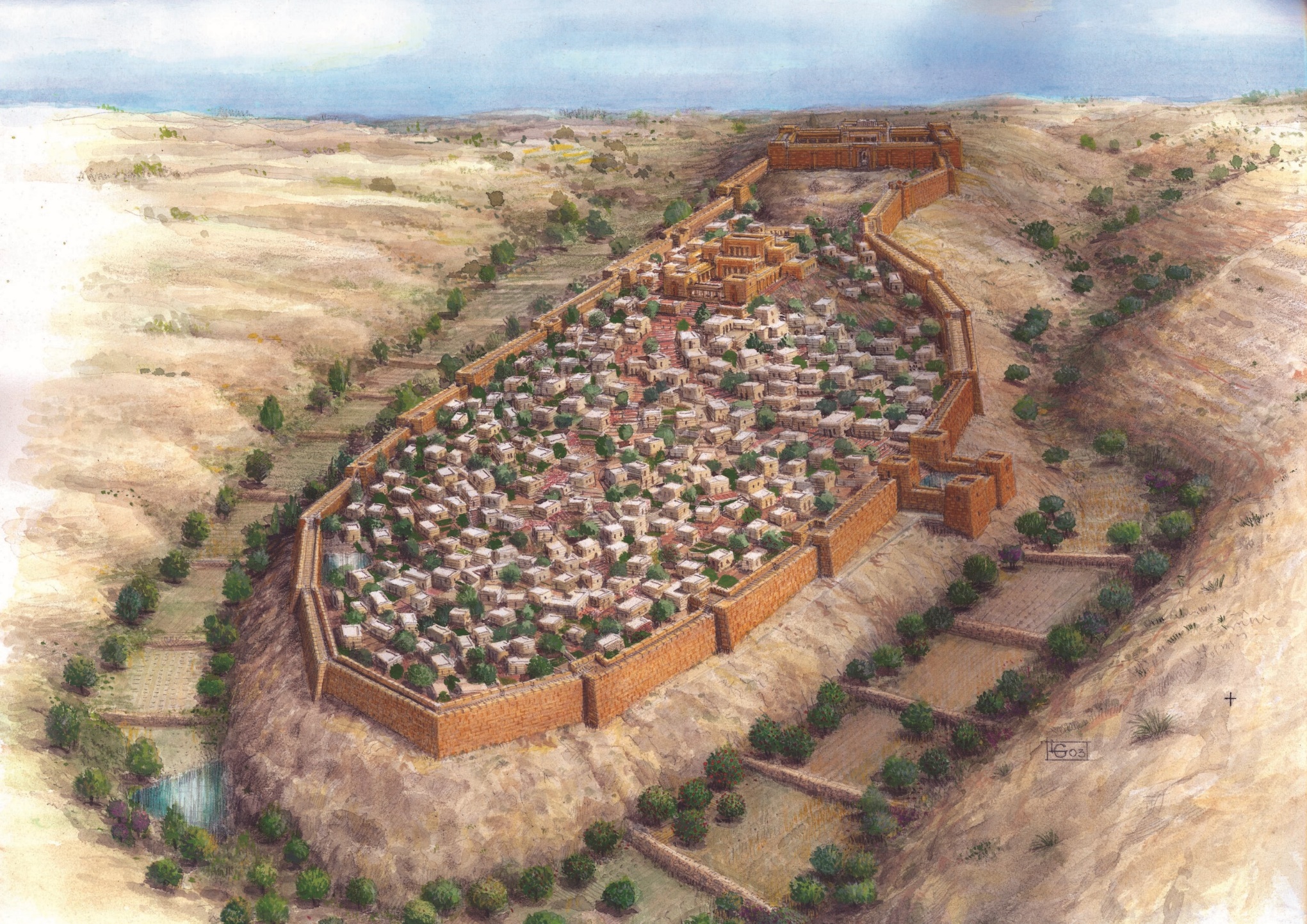 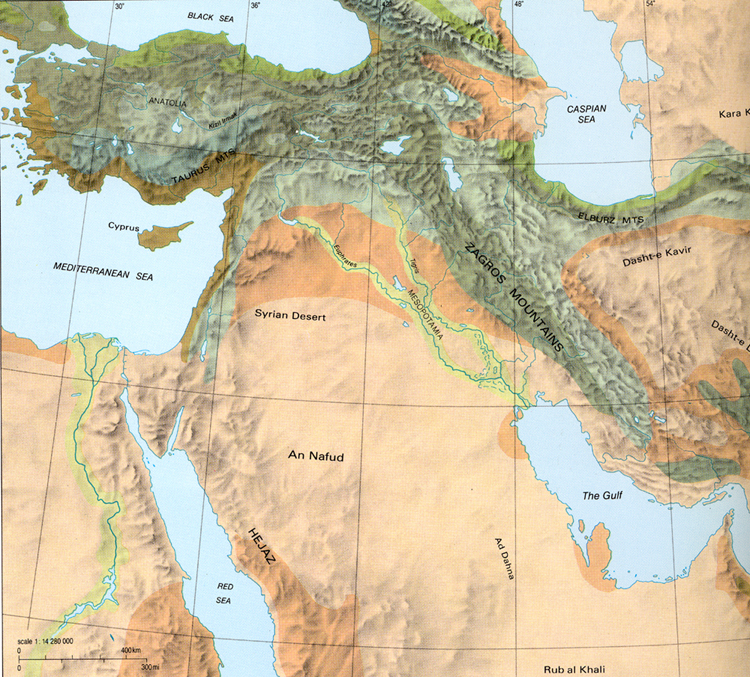 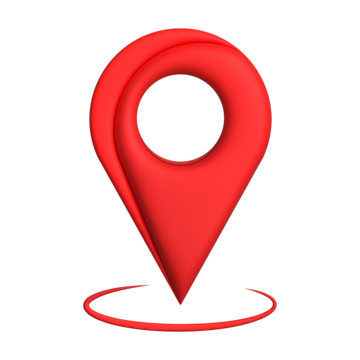 JERUSALÉM
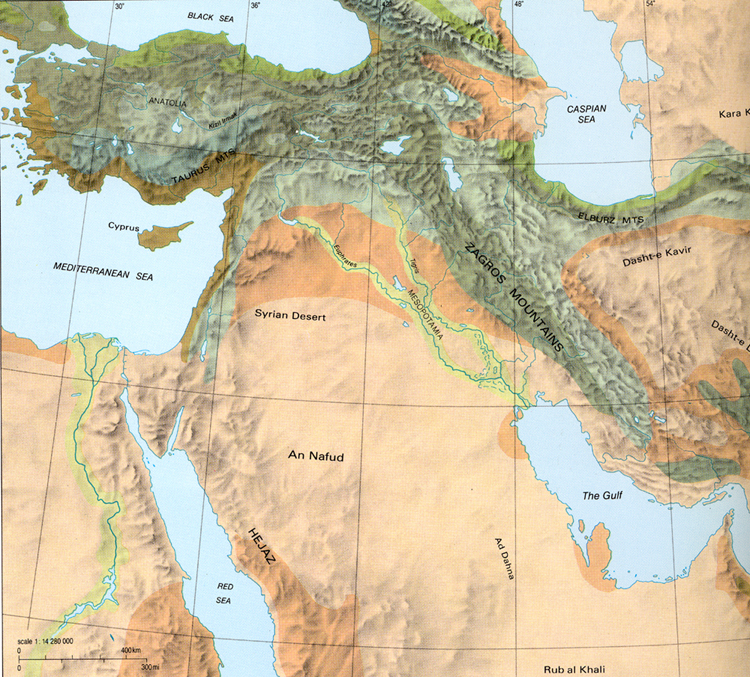 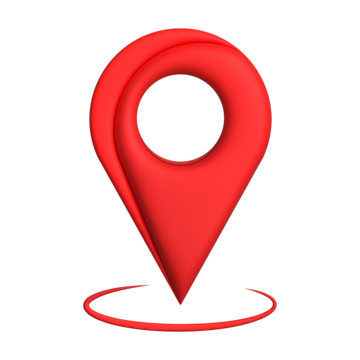 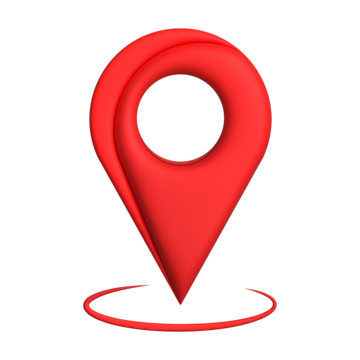 BABILÔNIA
JERUSALÉM
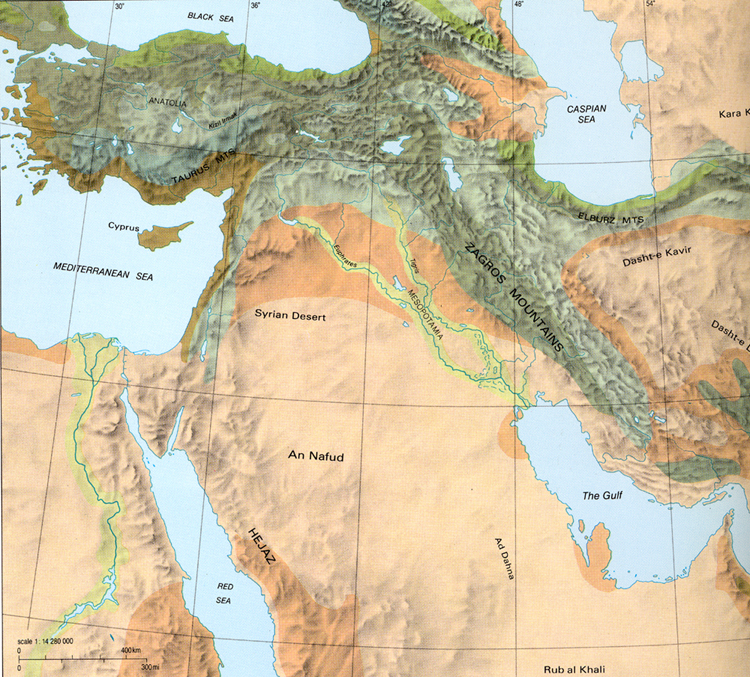 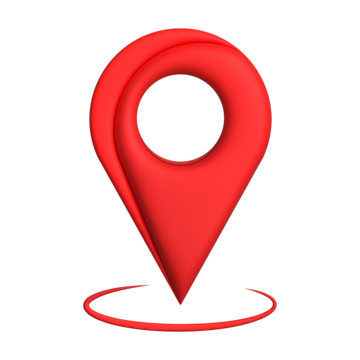 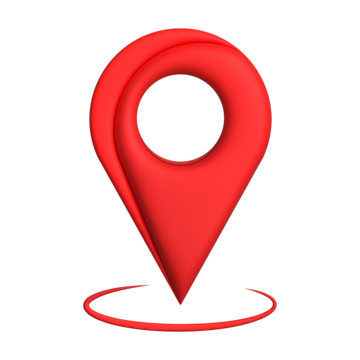 BABILÔNIA
JERUSALÉM
BABILÔNIA
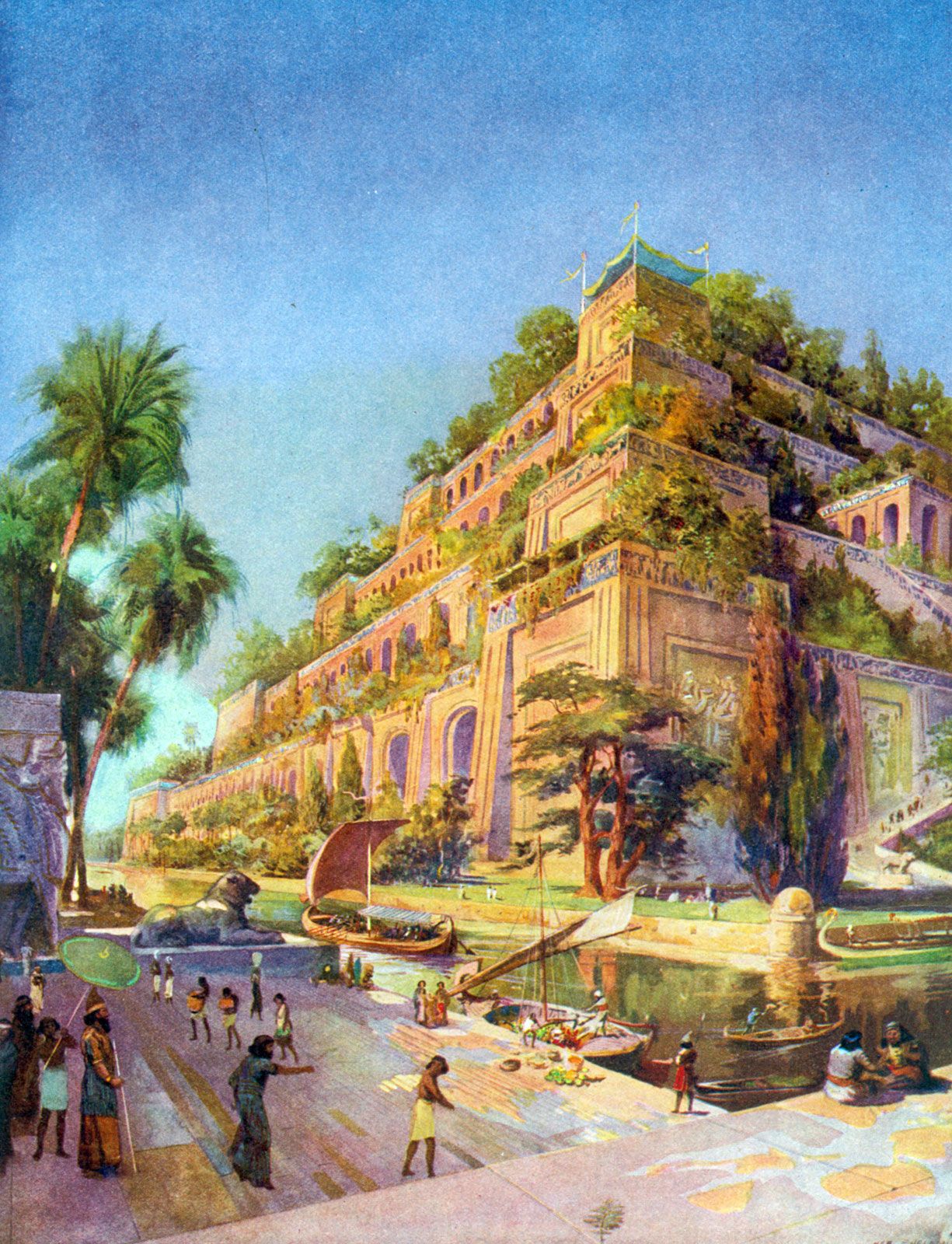 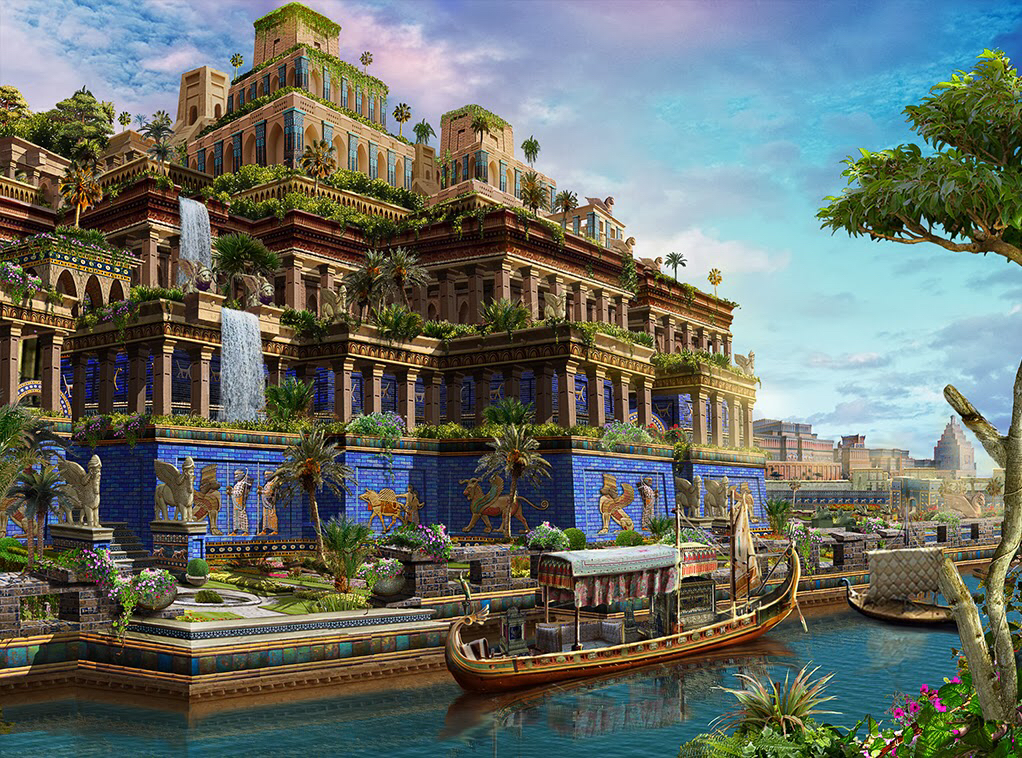 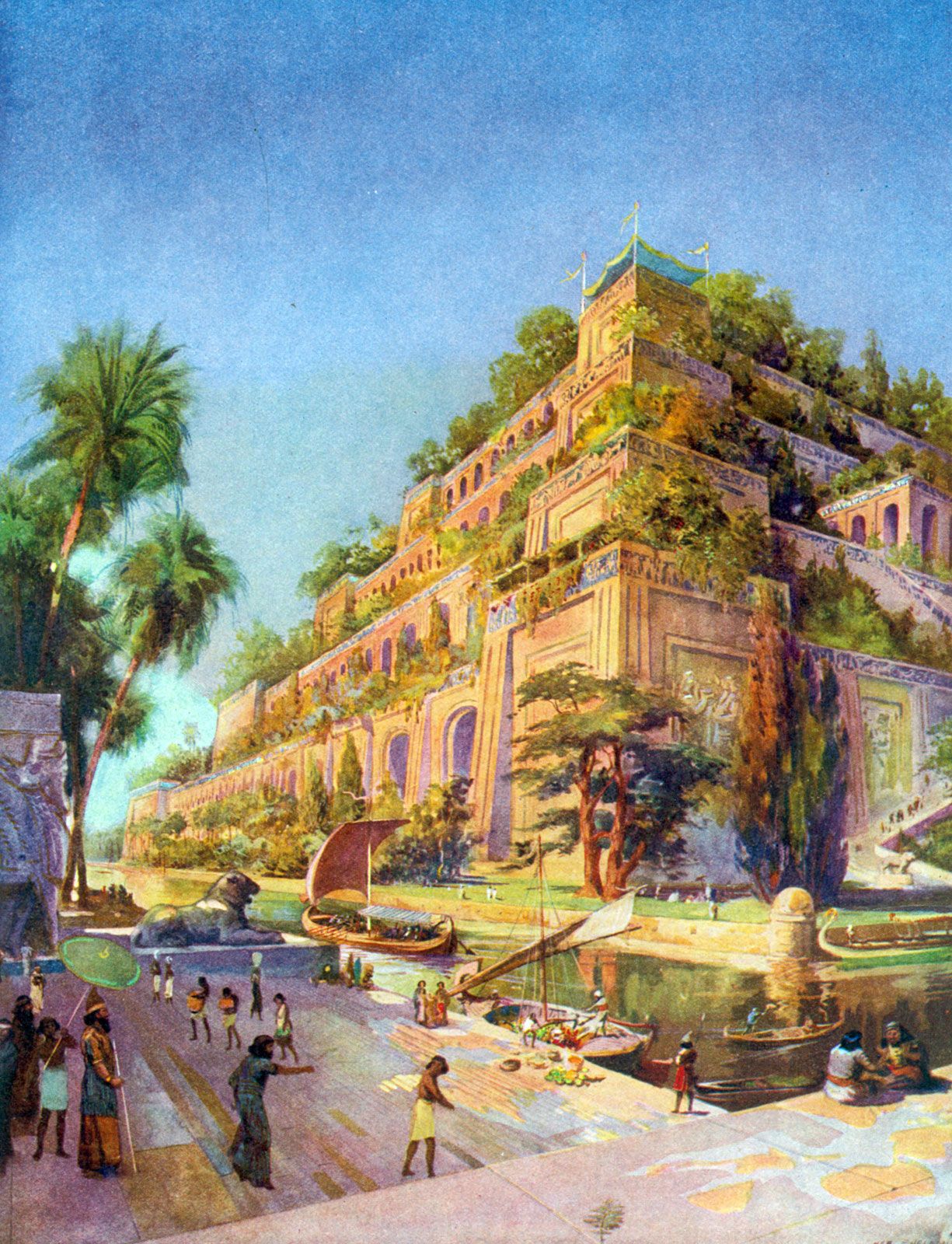 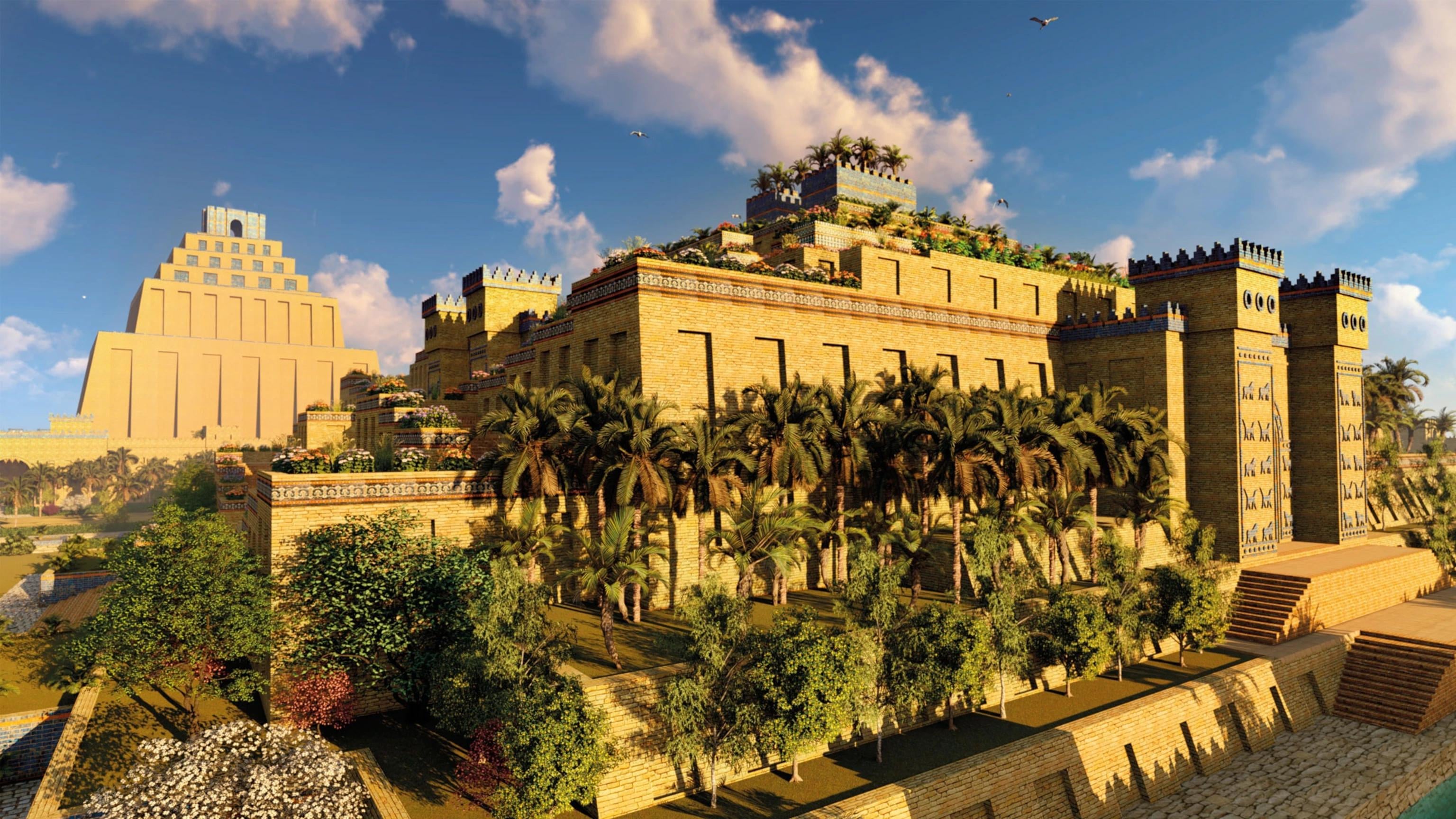 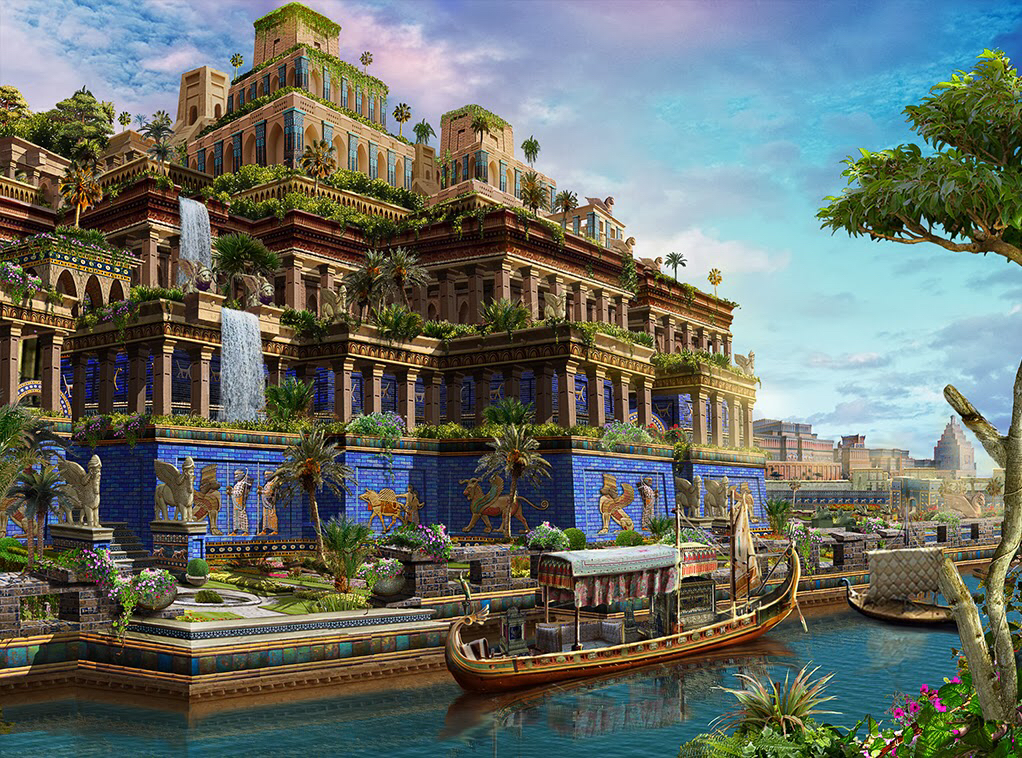 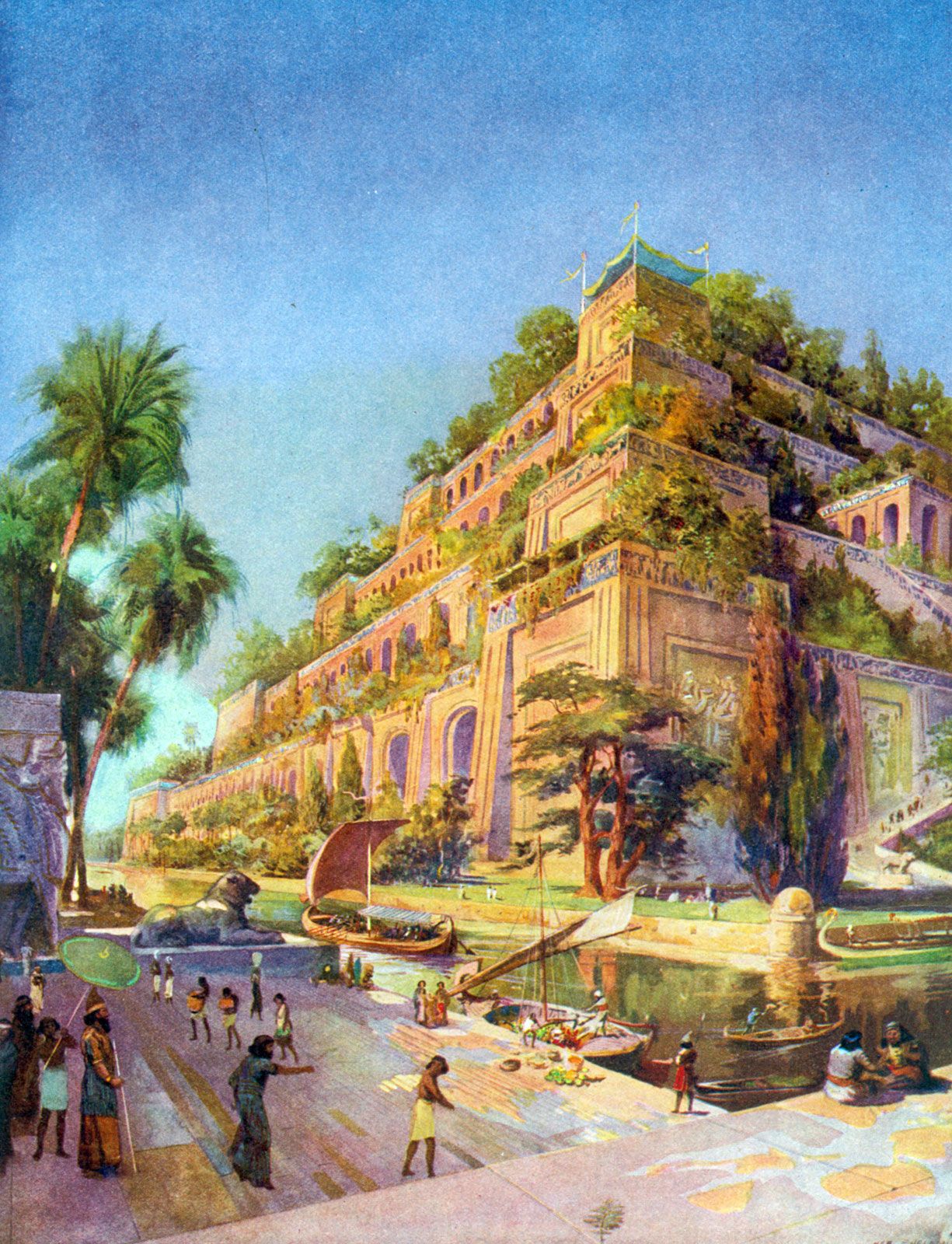 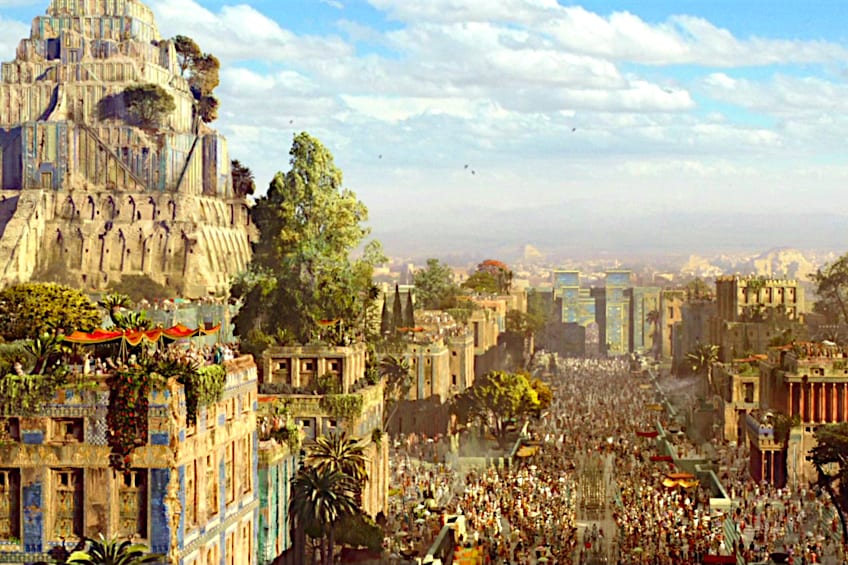 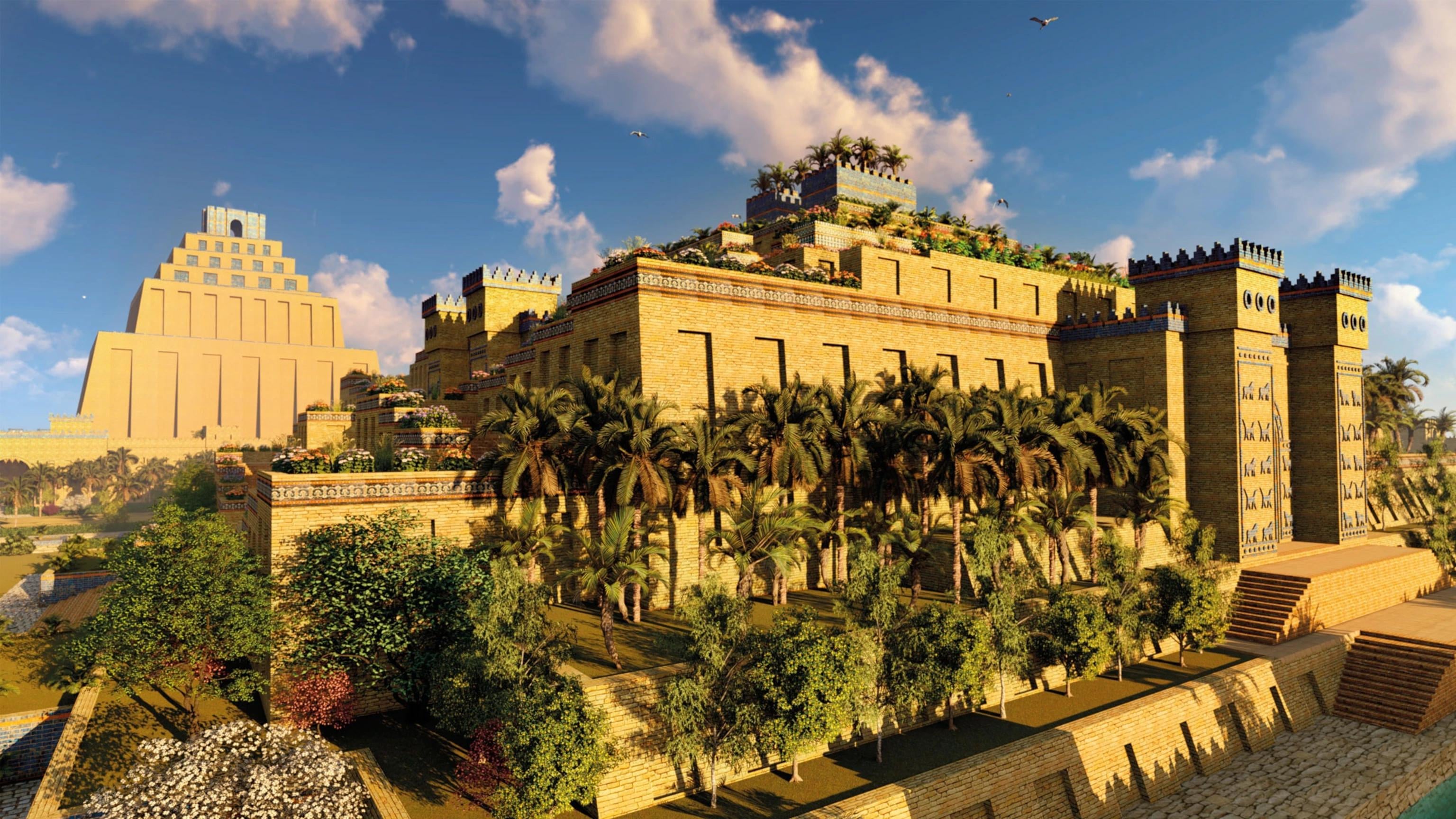 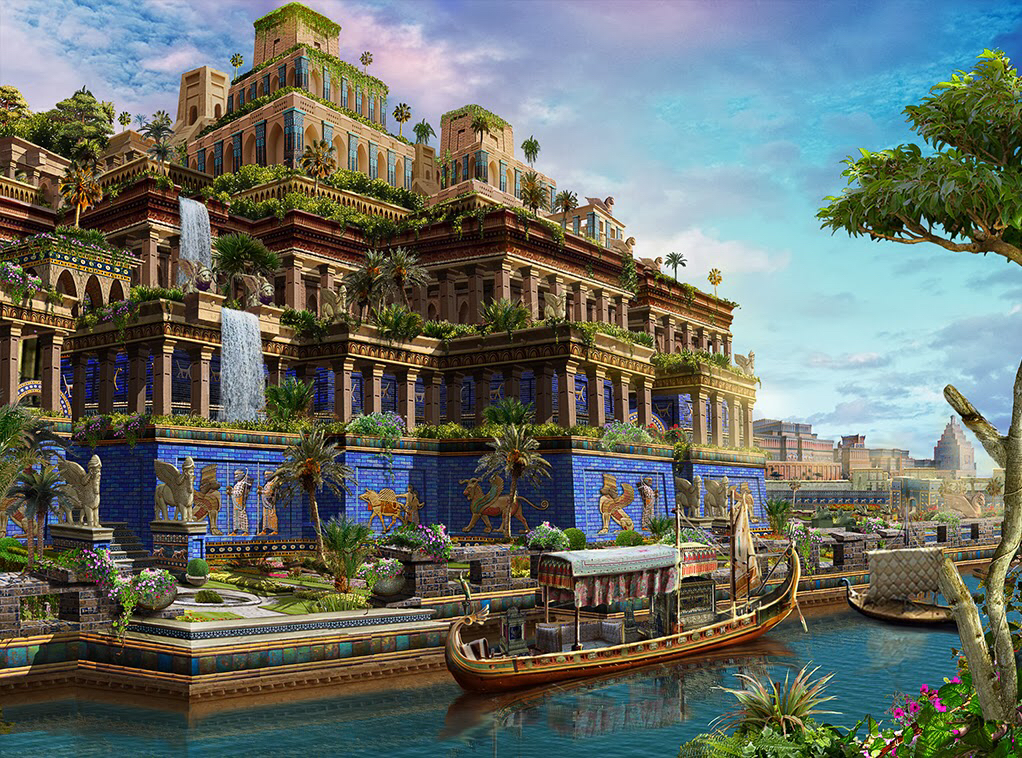 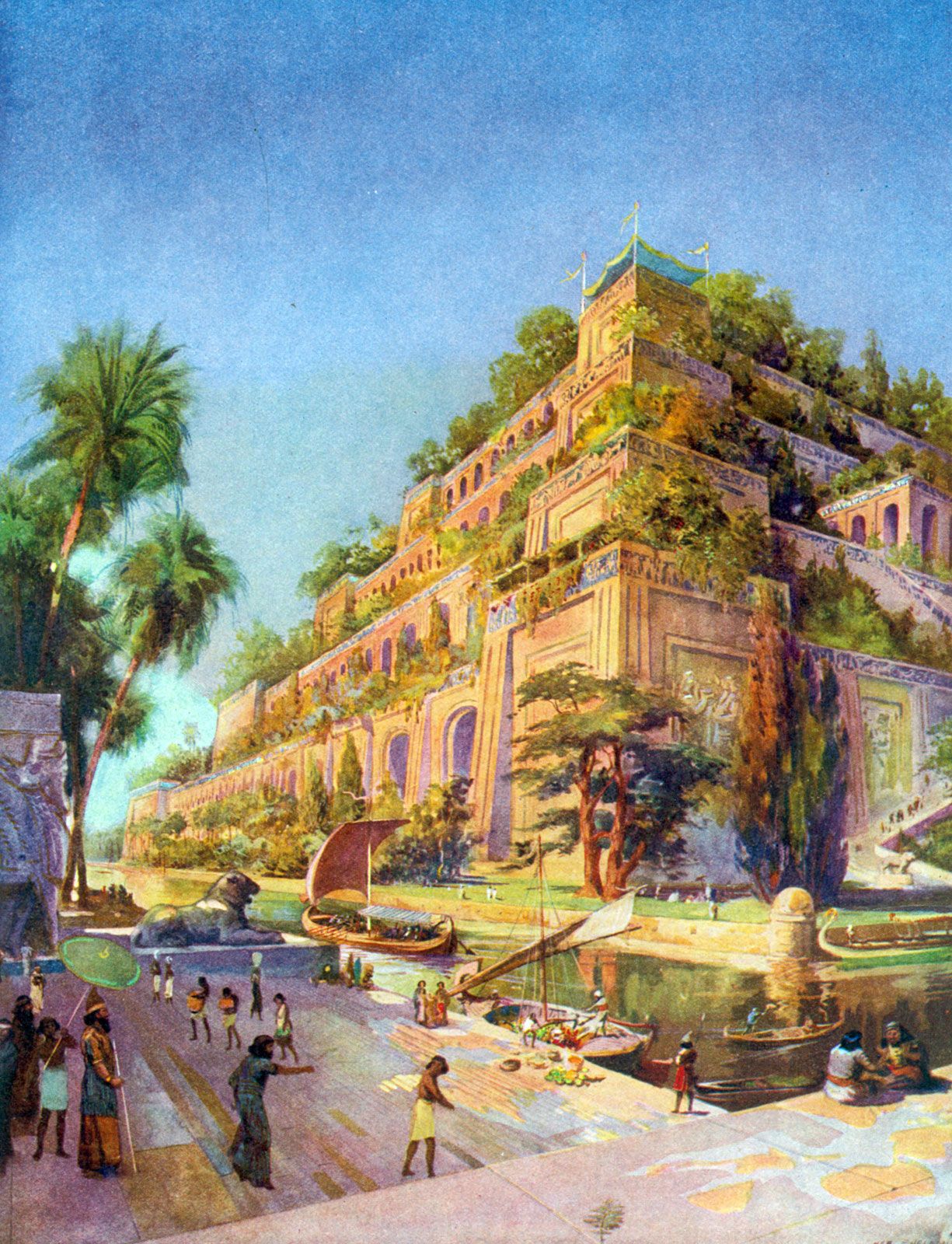 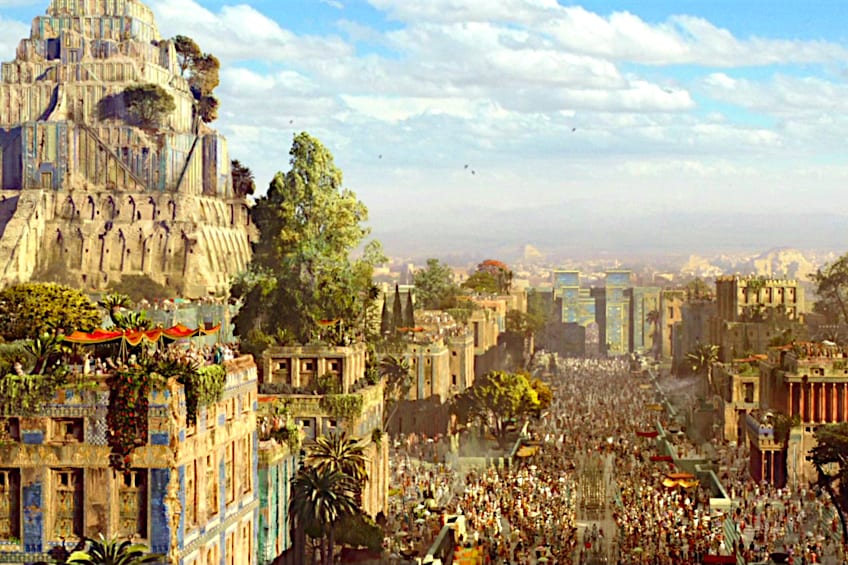 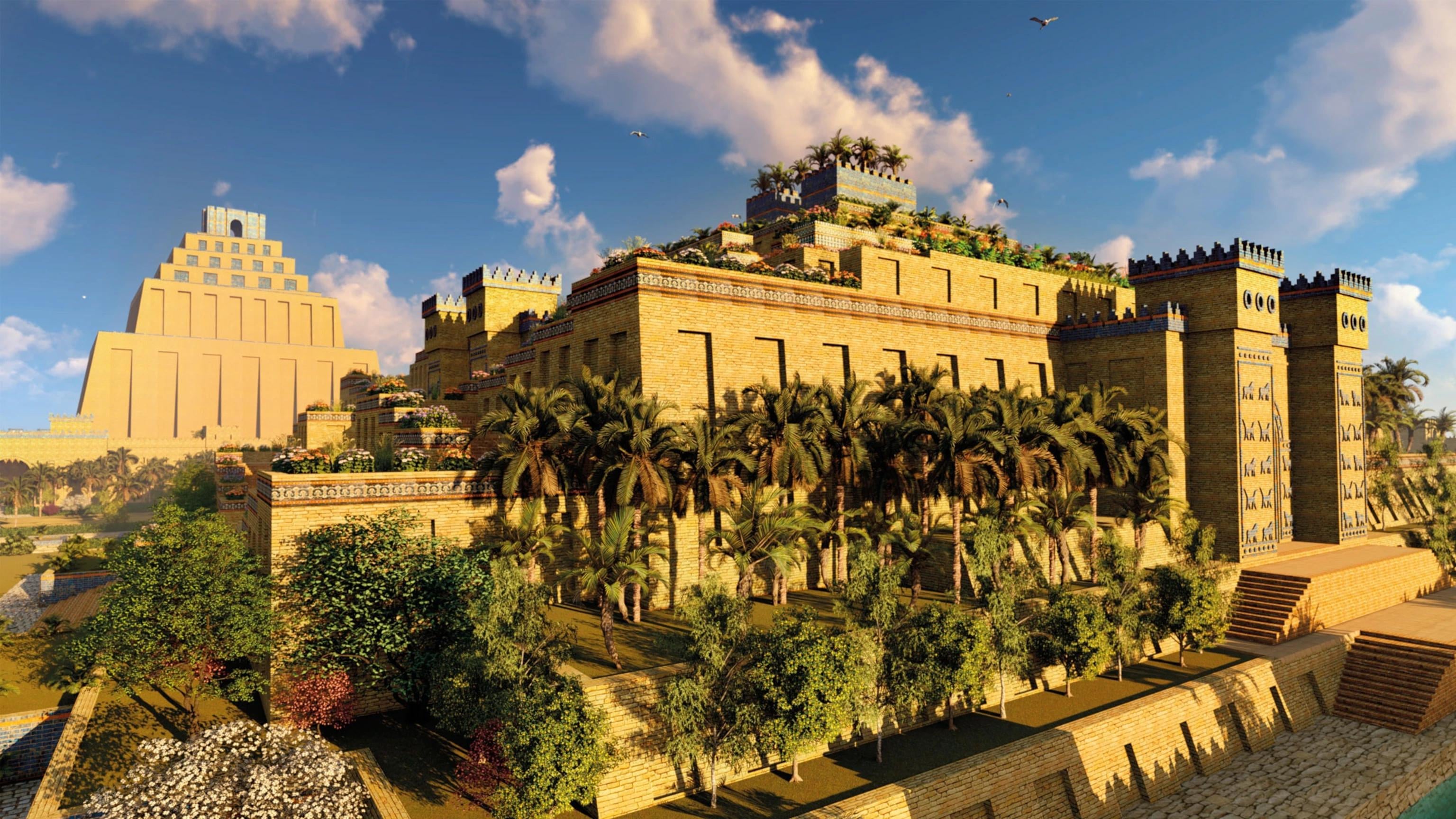 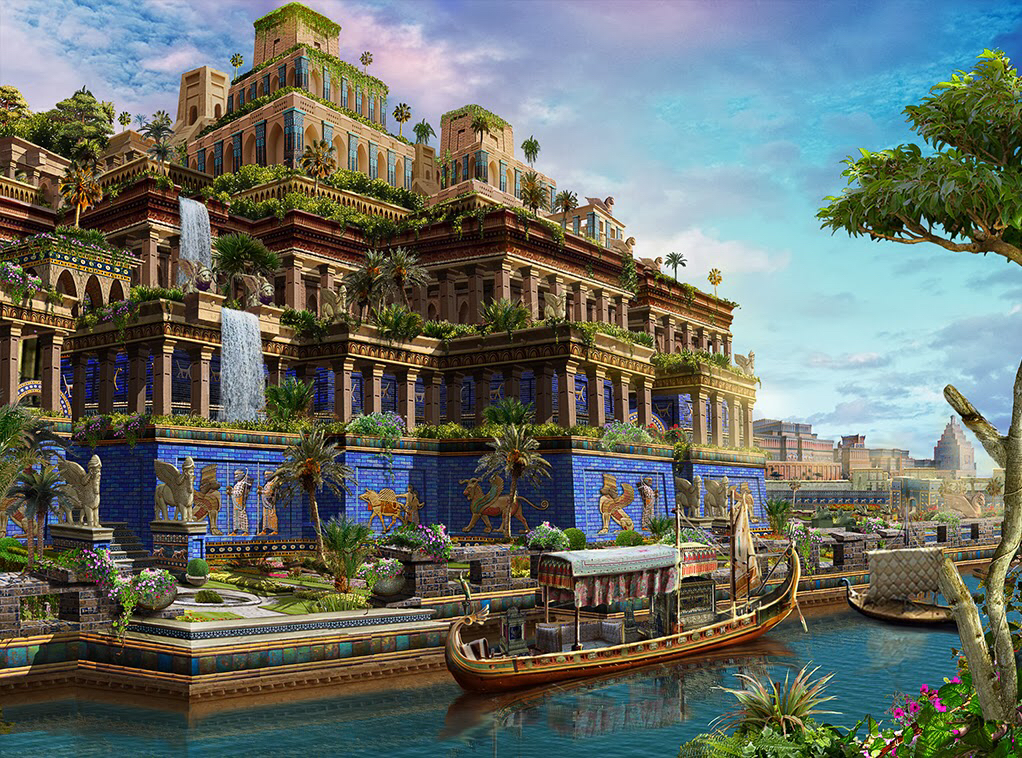 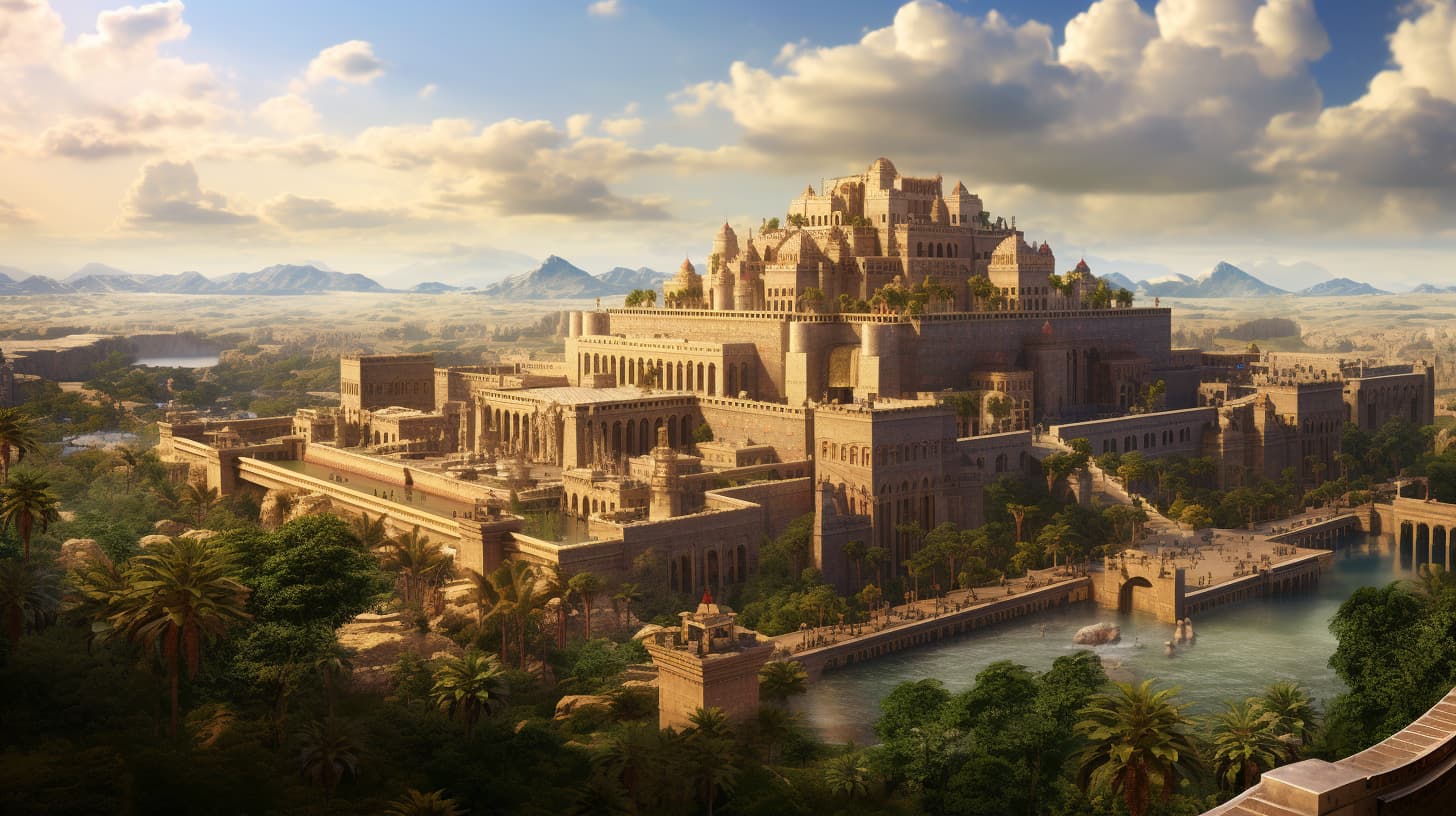 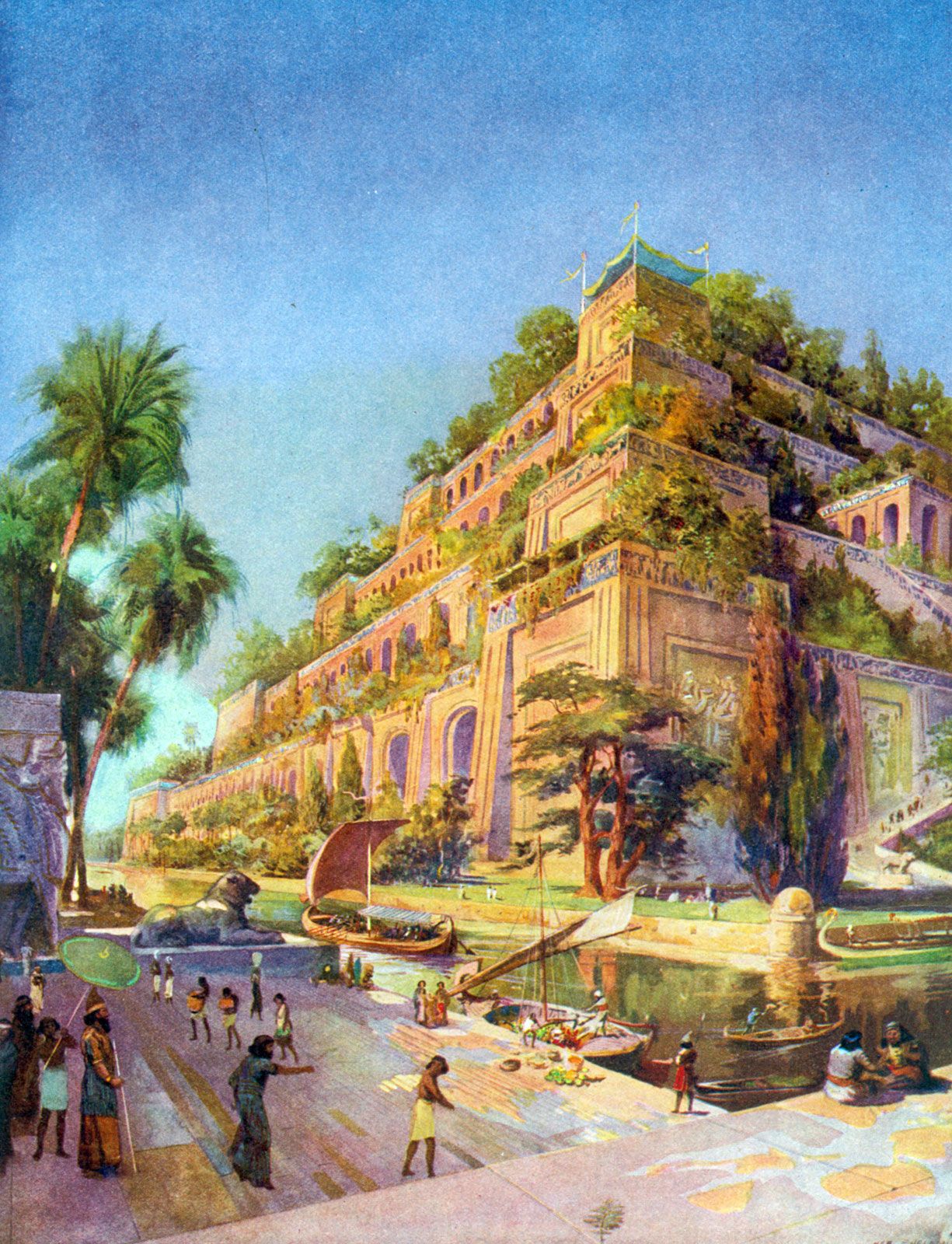 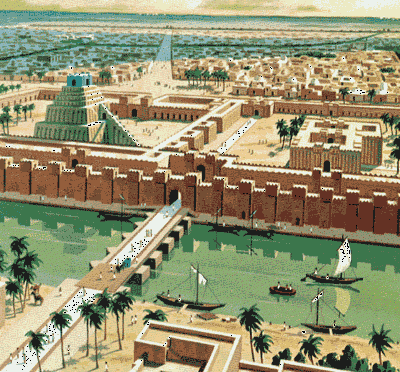 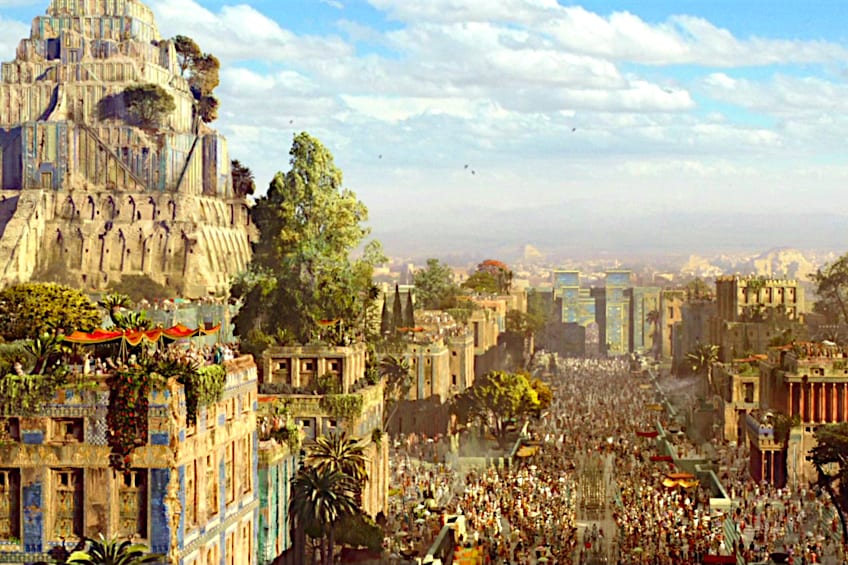 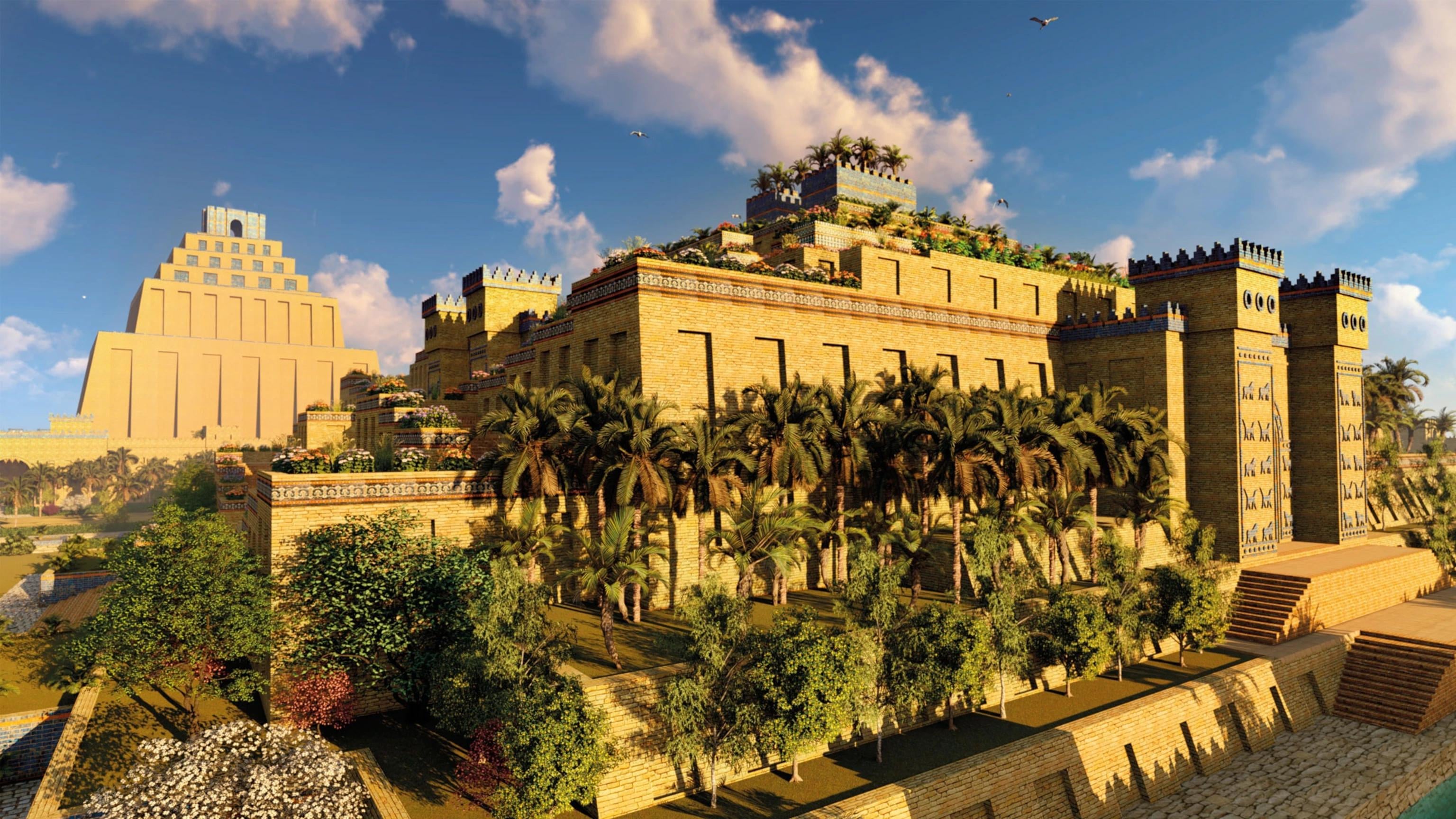 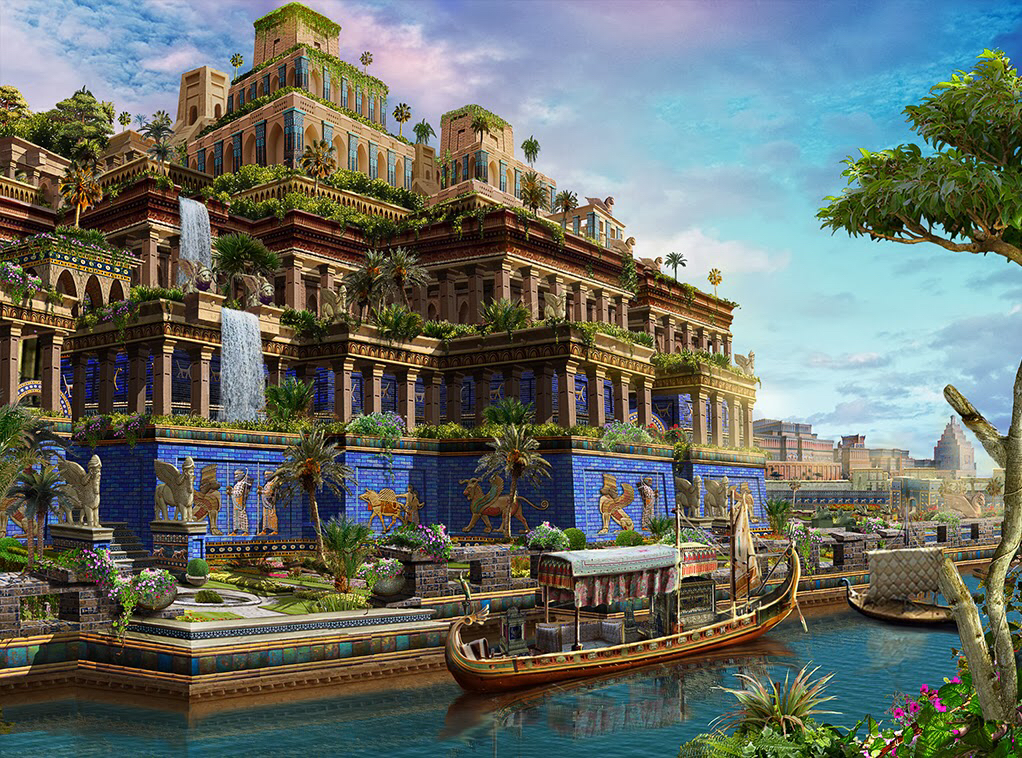 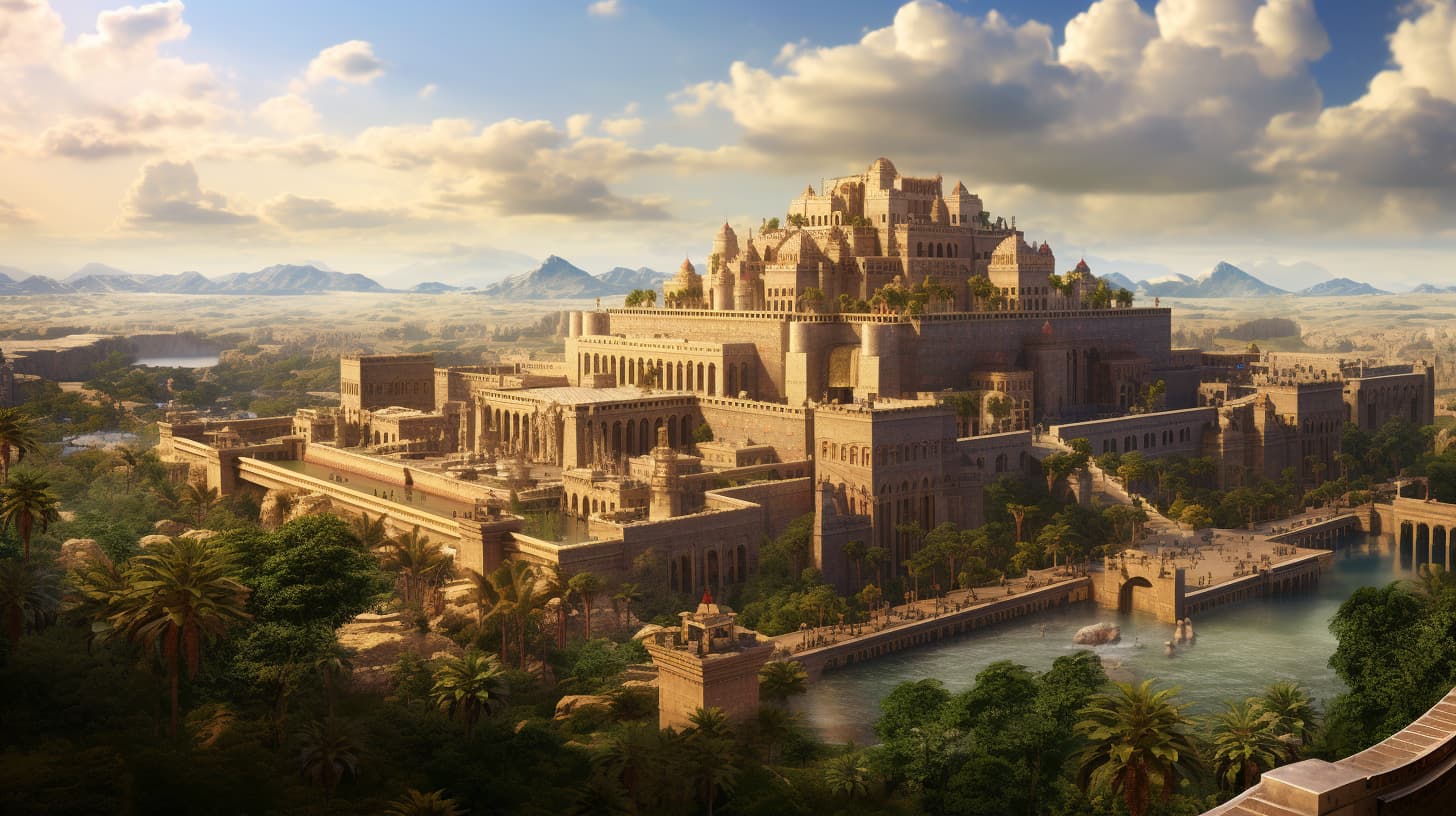 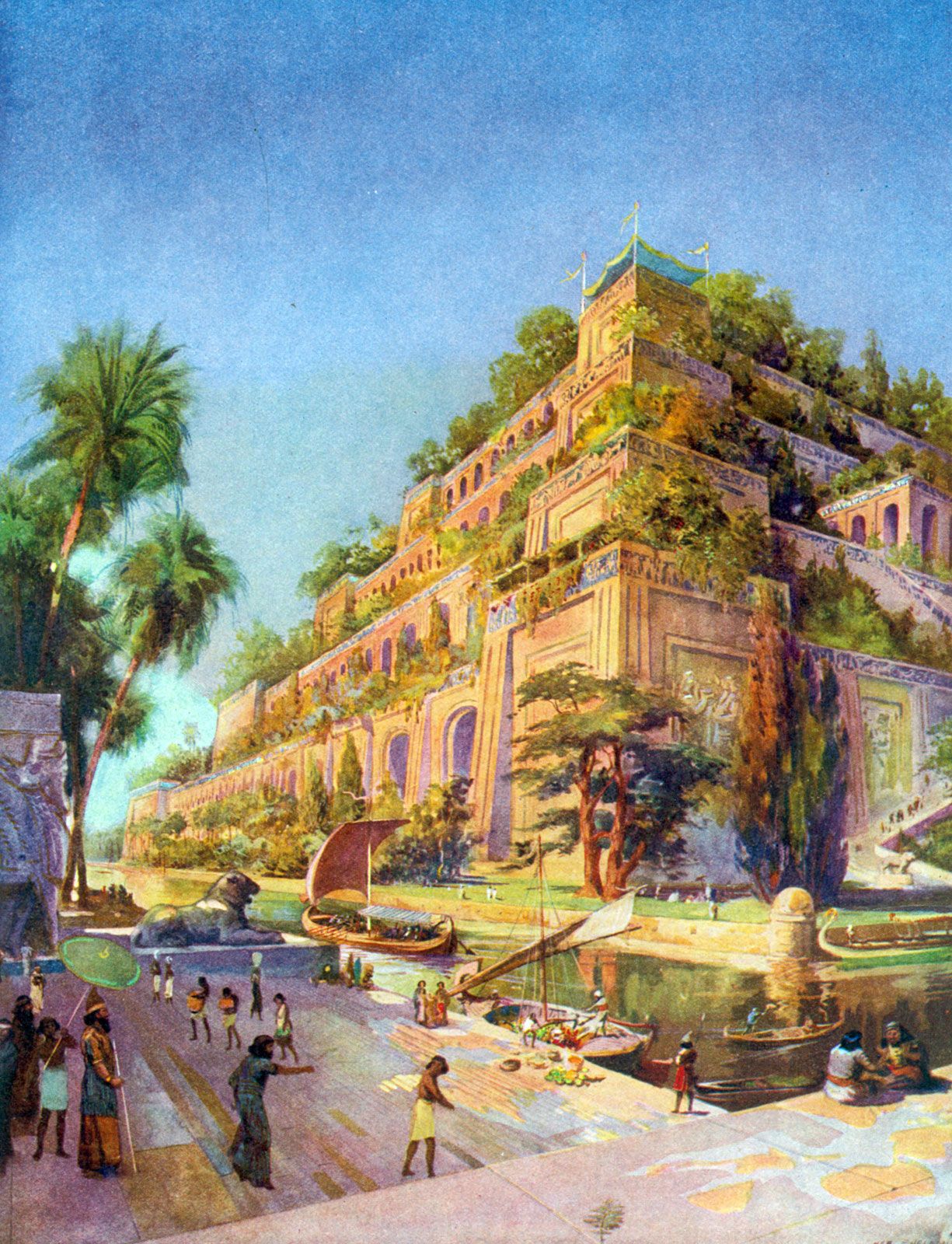 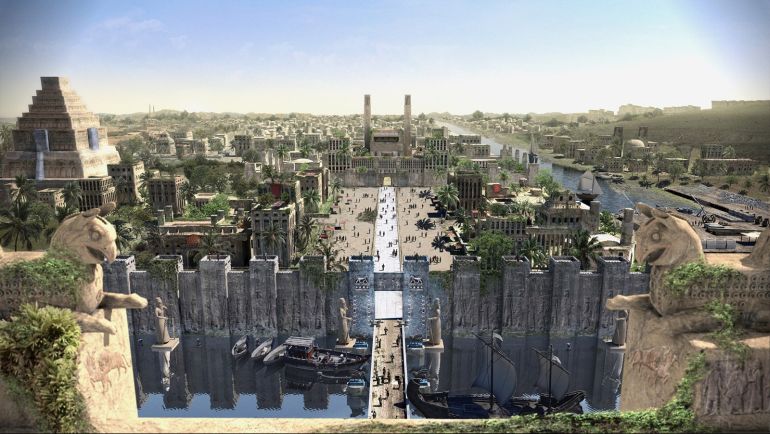 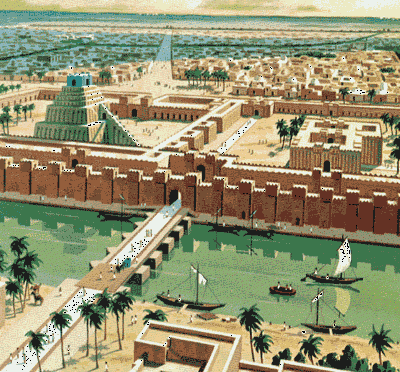 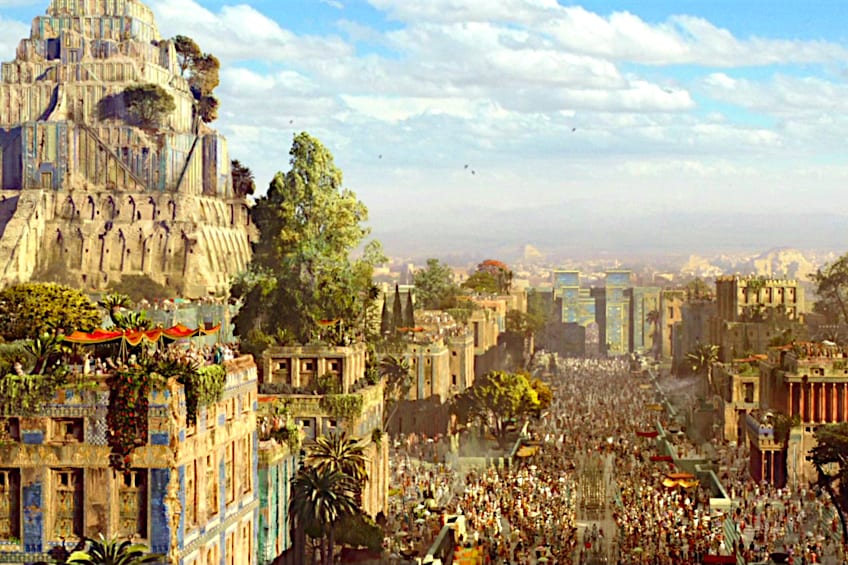 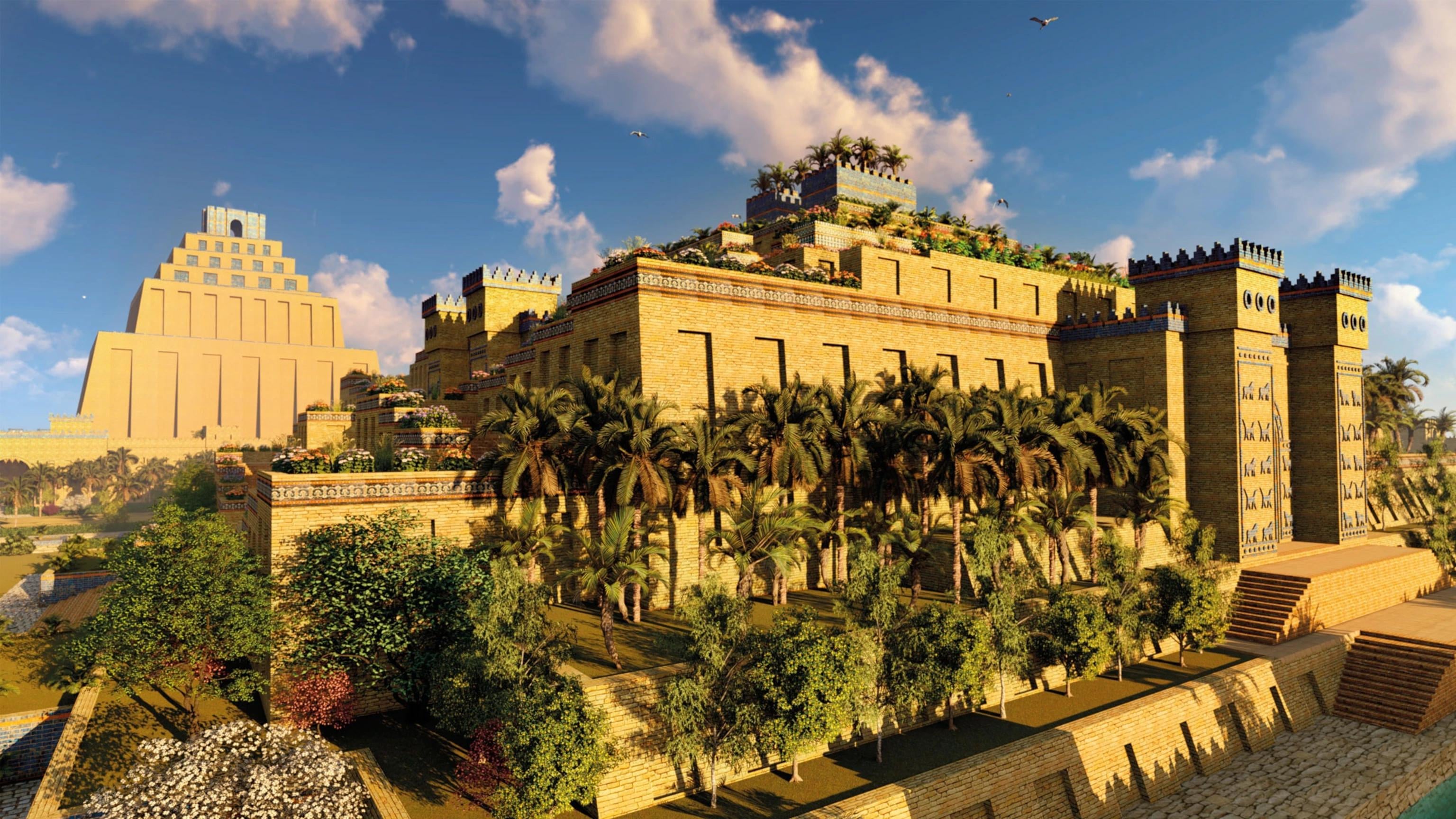 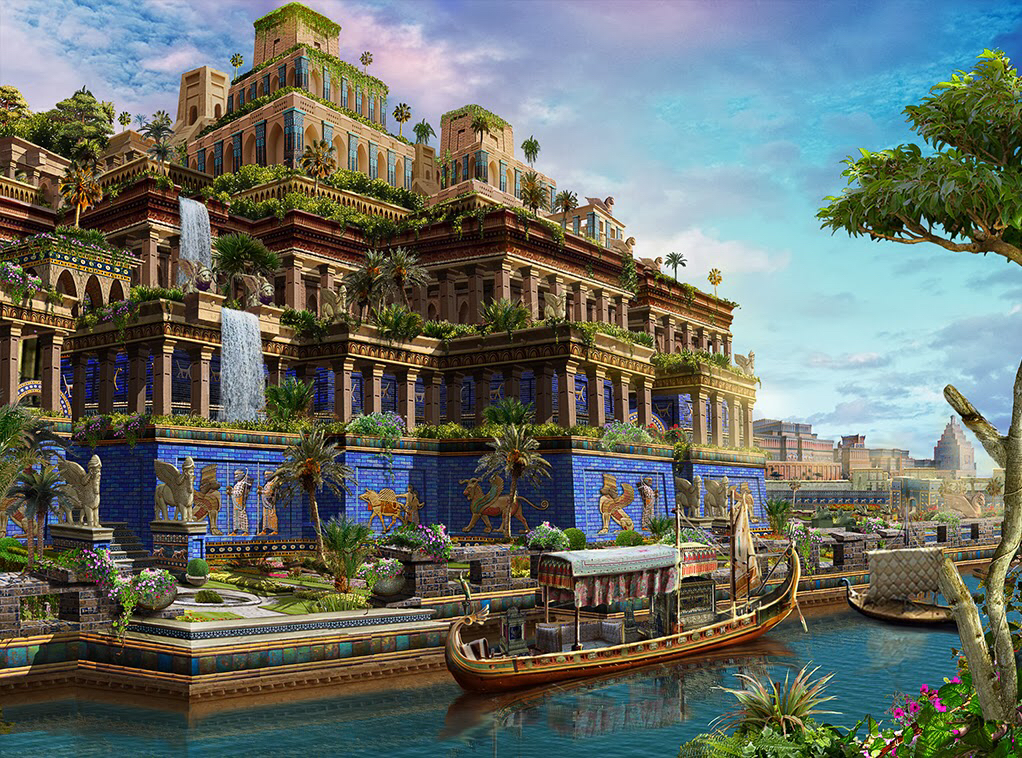 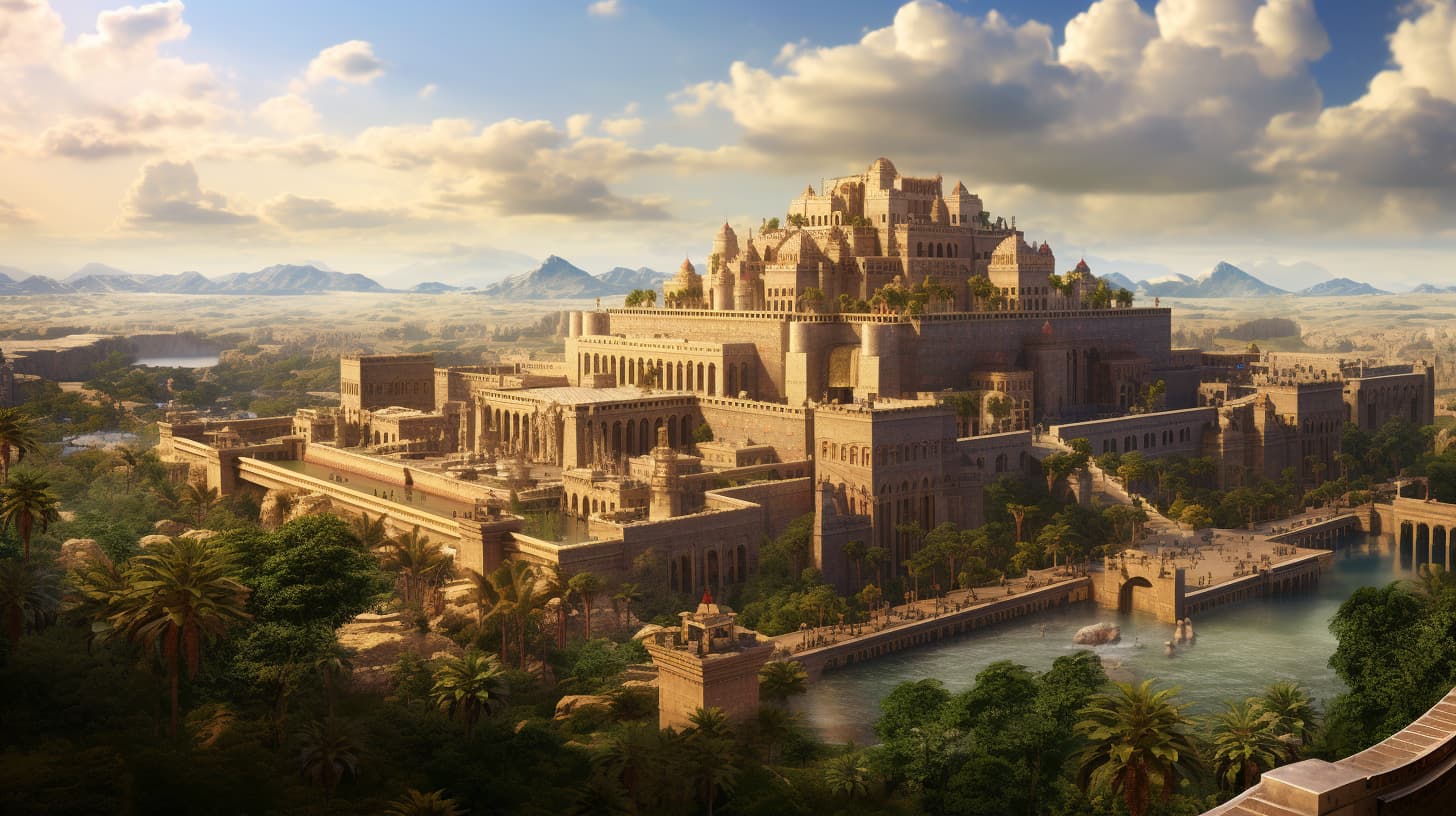 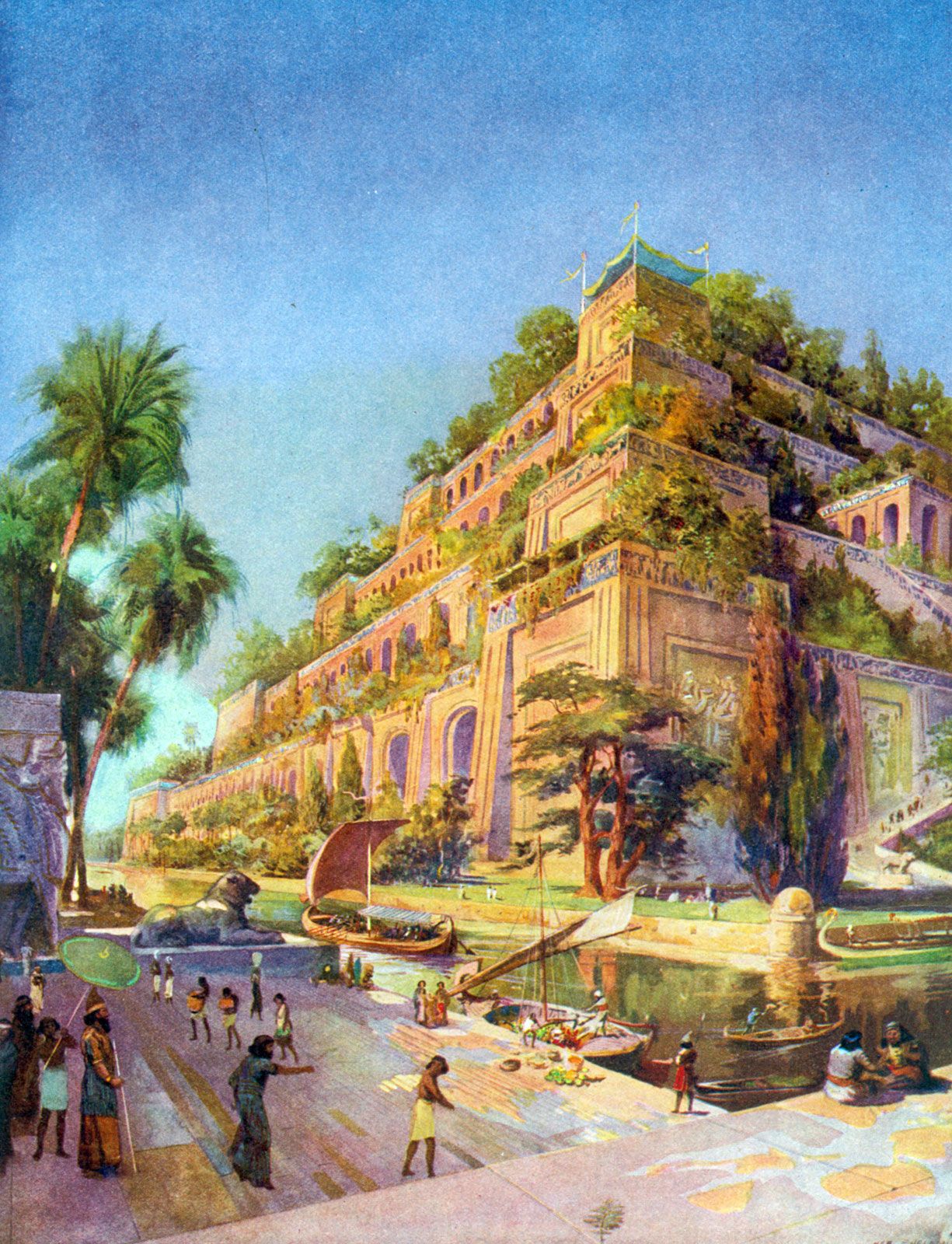 ESTRUTURA       DO LIVRO
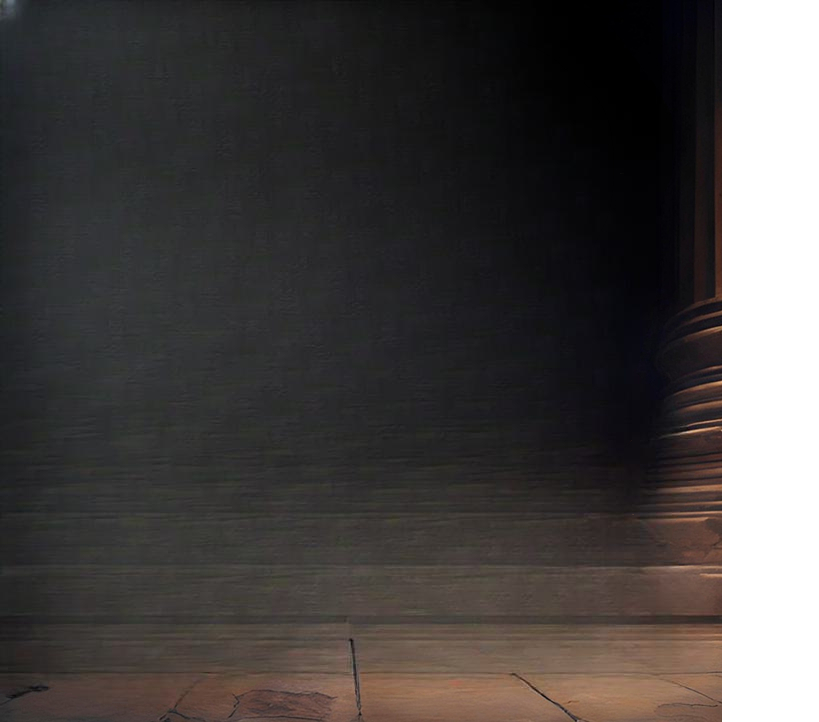 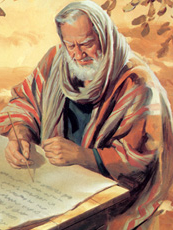 O Livro de Daniel pode ser dividido de duas maneiras: 1) Histórias (1.1 – 6.28) e Visões (7.1 – 12.13); ou 2) em hebraico (1.1 – 2.3), em aramaico (2.4 – 7.28) e em hebraico (8.1 – 12.13). Existem adições gregas, que não são aceitas nem por judeus nem por protestantes.
O QUE TEMOS QUE APRENDER?
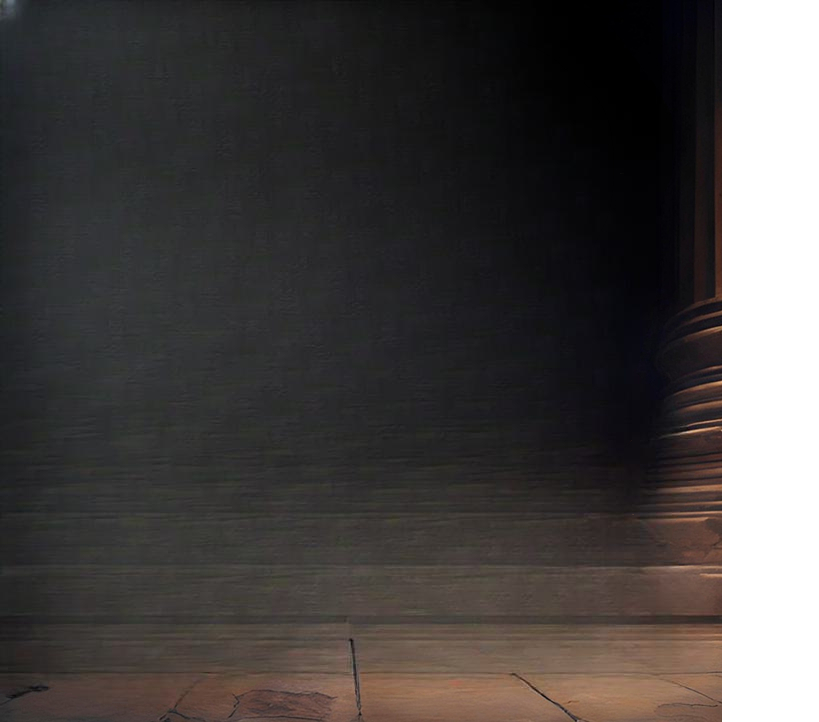 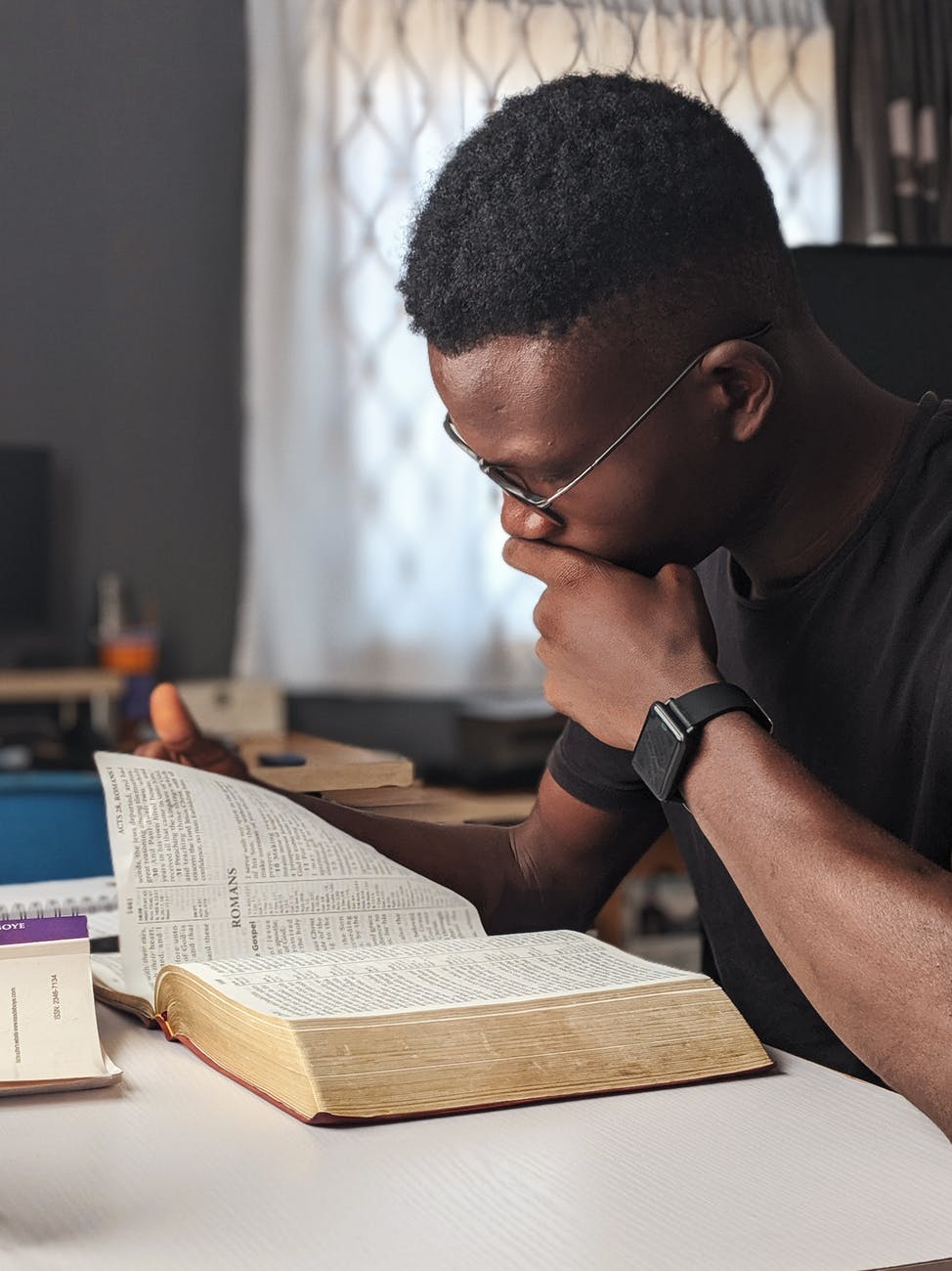 O Livro de Daniel nos ensina que:  1) Deus está no comando da história; 2) Deus sempre é fiel para com os seus servos; 3) é possível viver de uma forma que agrade a Deus independentemente das circunstâncias.
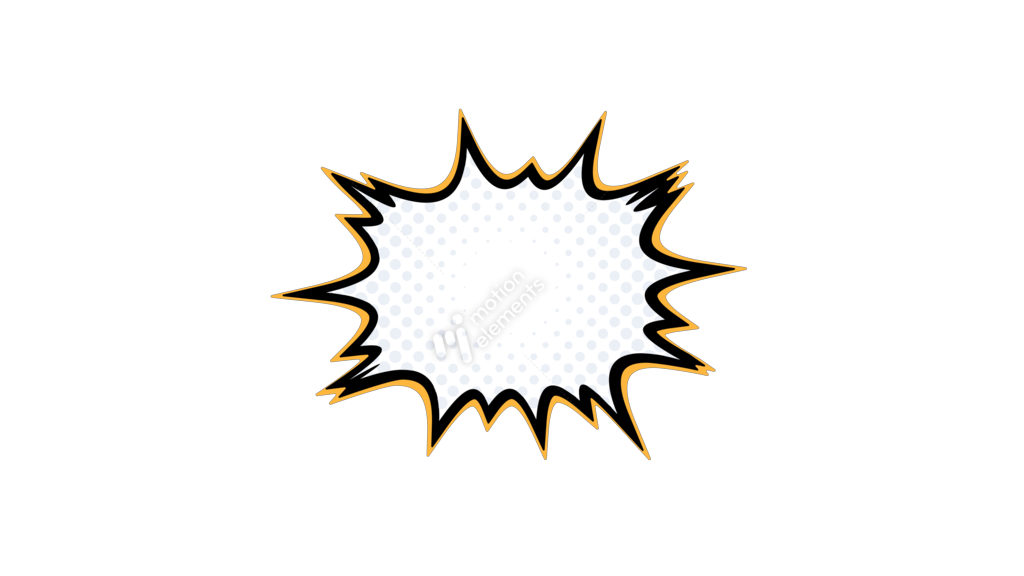 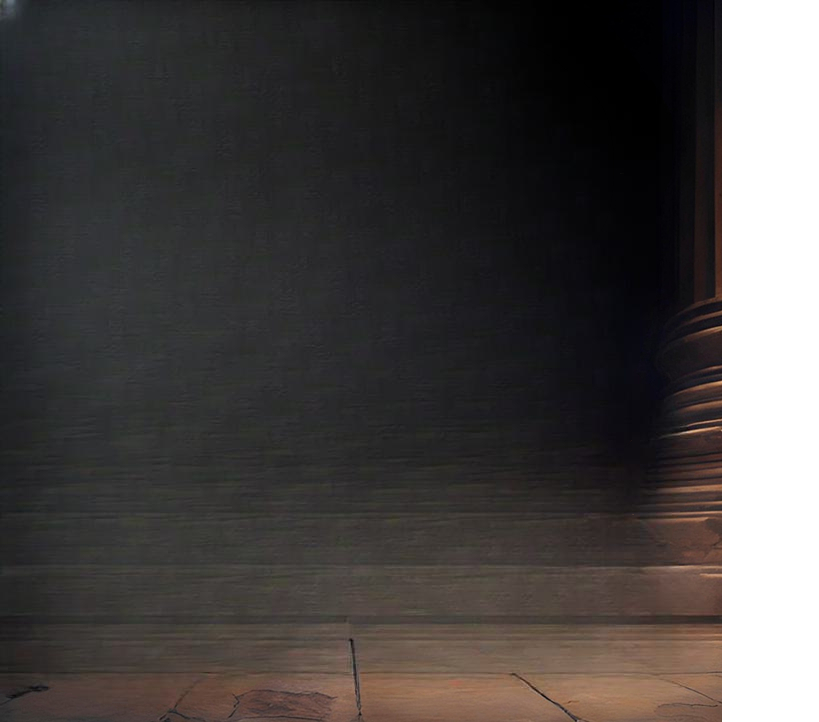 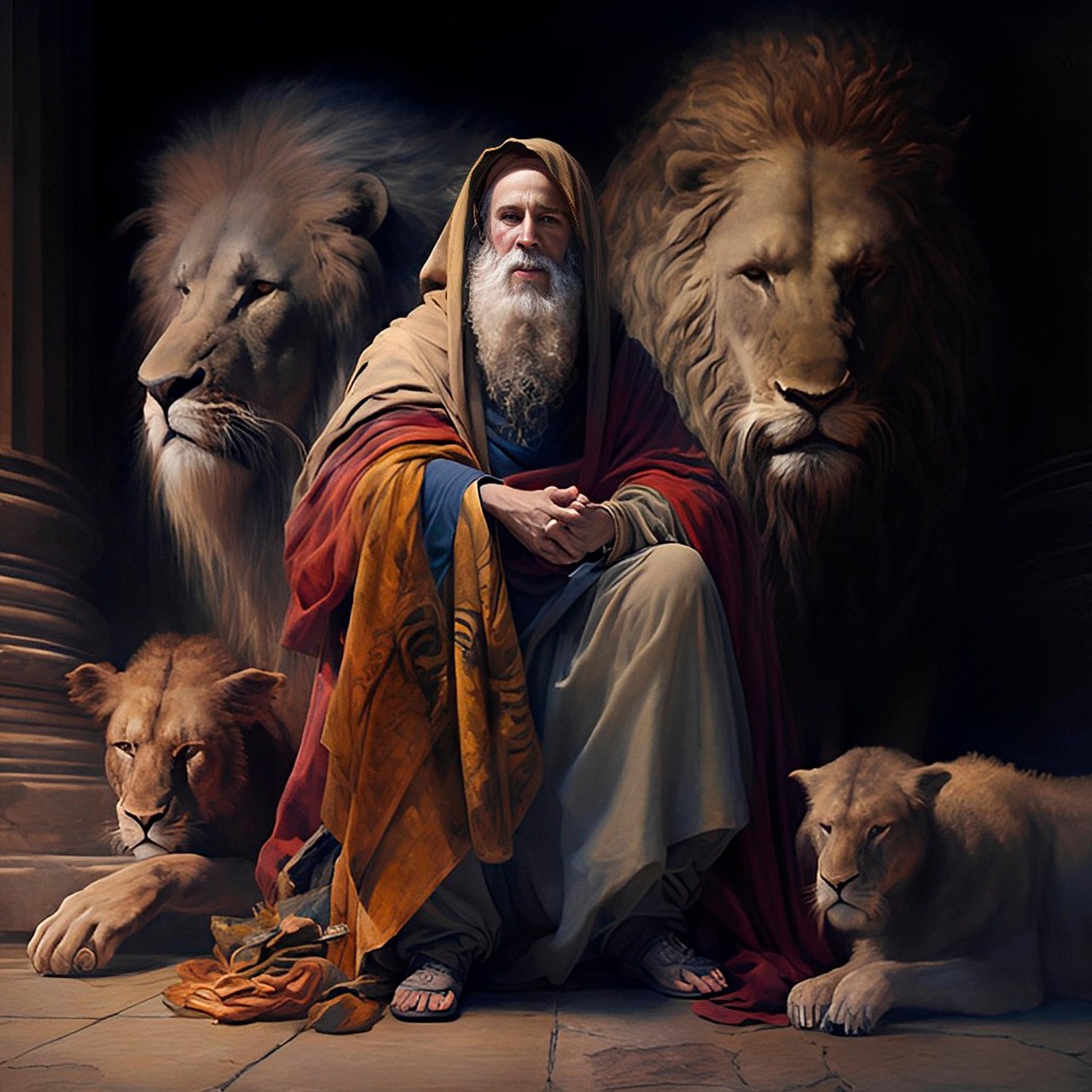 PRÓXIMA
 QUARTA!
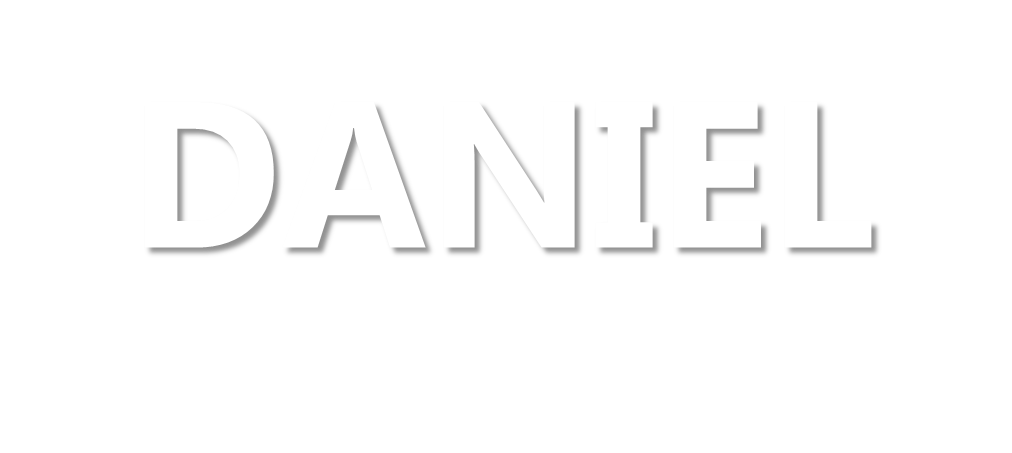 VERSÍCULO POR VERSÍCULO
02
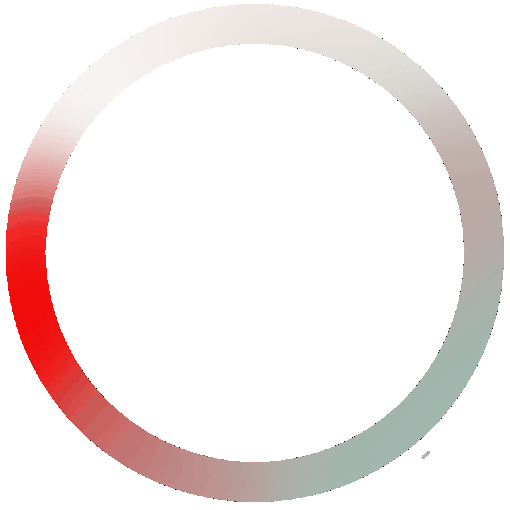 COMO INTERPRETAR O LIVRO DE DANIEL